Tiết 1,2. BÀI 1: 
TỰ HÀO VỀ TRUYỀN THỐNG QUÊ HƯƠNG
I. MỞ ĐẦU
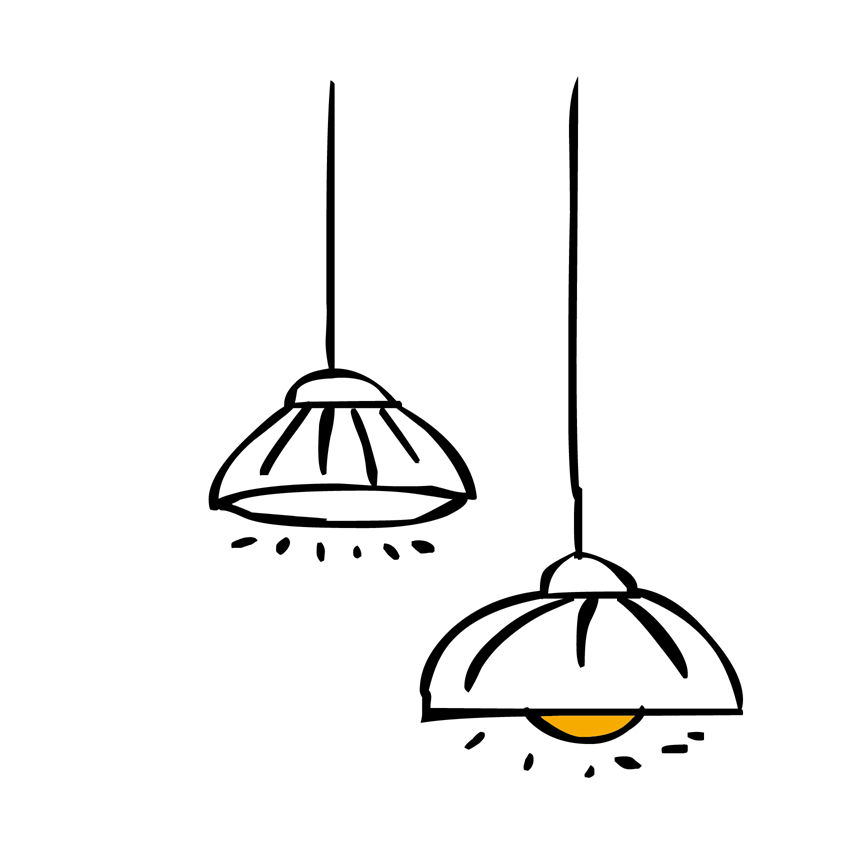 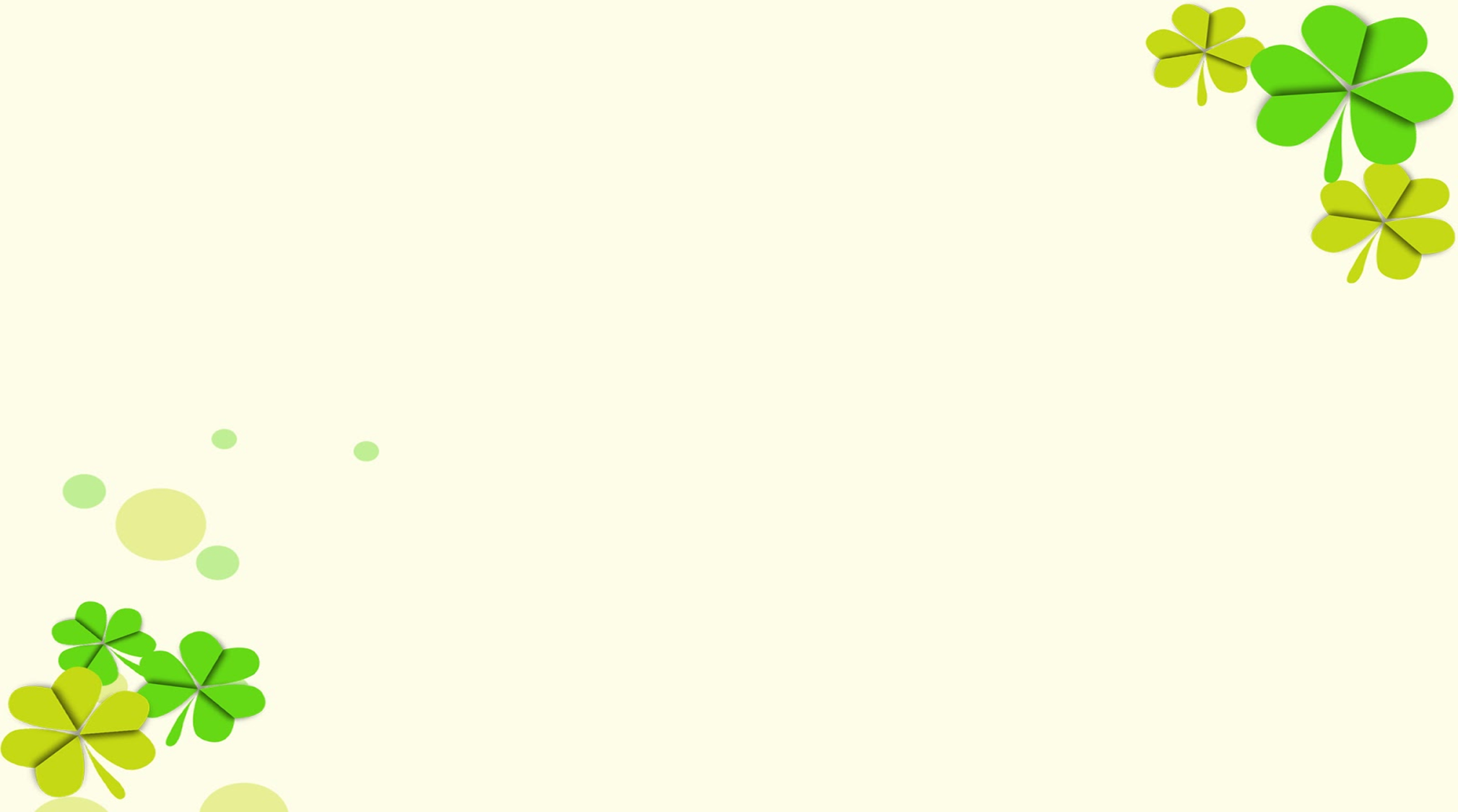 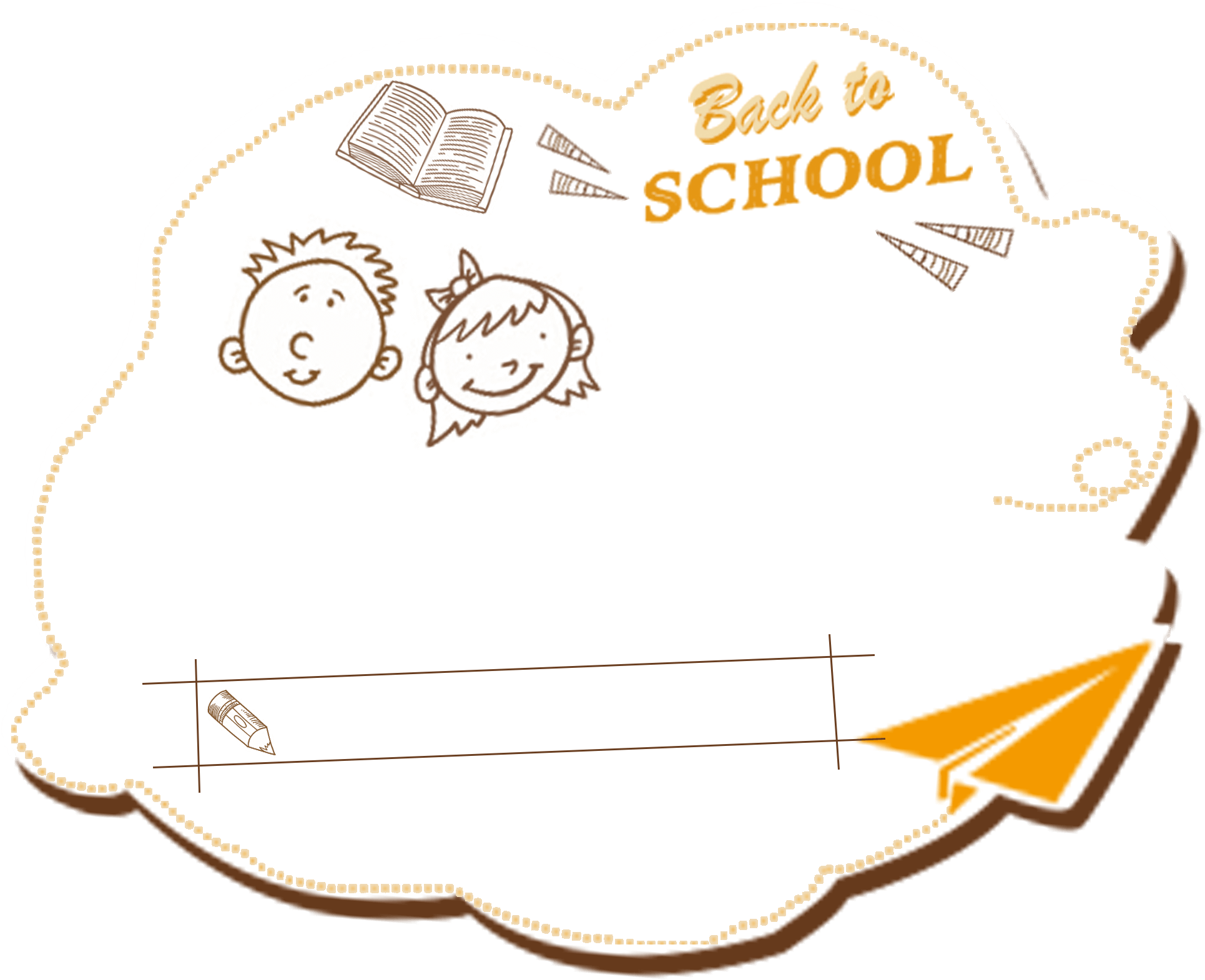 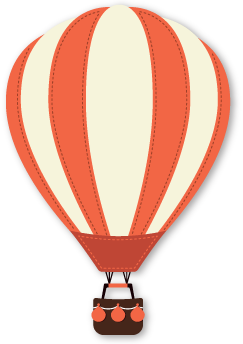 Trò chơi: Ai nhanh ai giỏi
Em hãy ghép những chữ cái đứng liền nhau trong bảng bên thành cụm từ có nghĩa thì sẽ xuất hiện nhiều từ/cụm từ nói về truyền thống quê hương ai ghép được chữ cái nhanh và chính xác sẽ trở thành người chiến thắng?
 Chia sẻ hiểu biết của em về biểu hiện của truyền thống tốt đẹp đó ở quê hương em?  Em sẽ làm gì để mọi người biết rằng em rất tự hào về những truyền thống đó?
Em hãy ghép những chữ cái đứng liền nhau trong bảng bên thành cụm từ có nghĩa thì sẽ xuất hiện nhiều từ/cụm từ nói về truyền thống quê hương ai ghép nhanh nhất và chính xác nhất sẽ trở thành người chiến thắng?
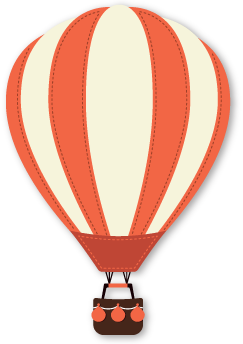 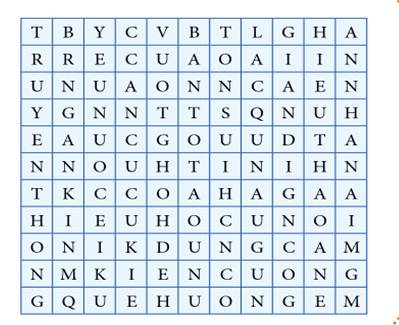 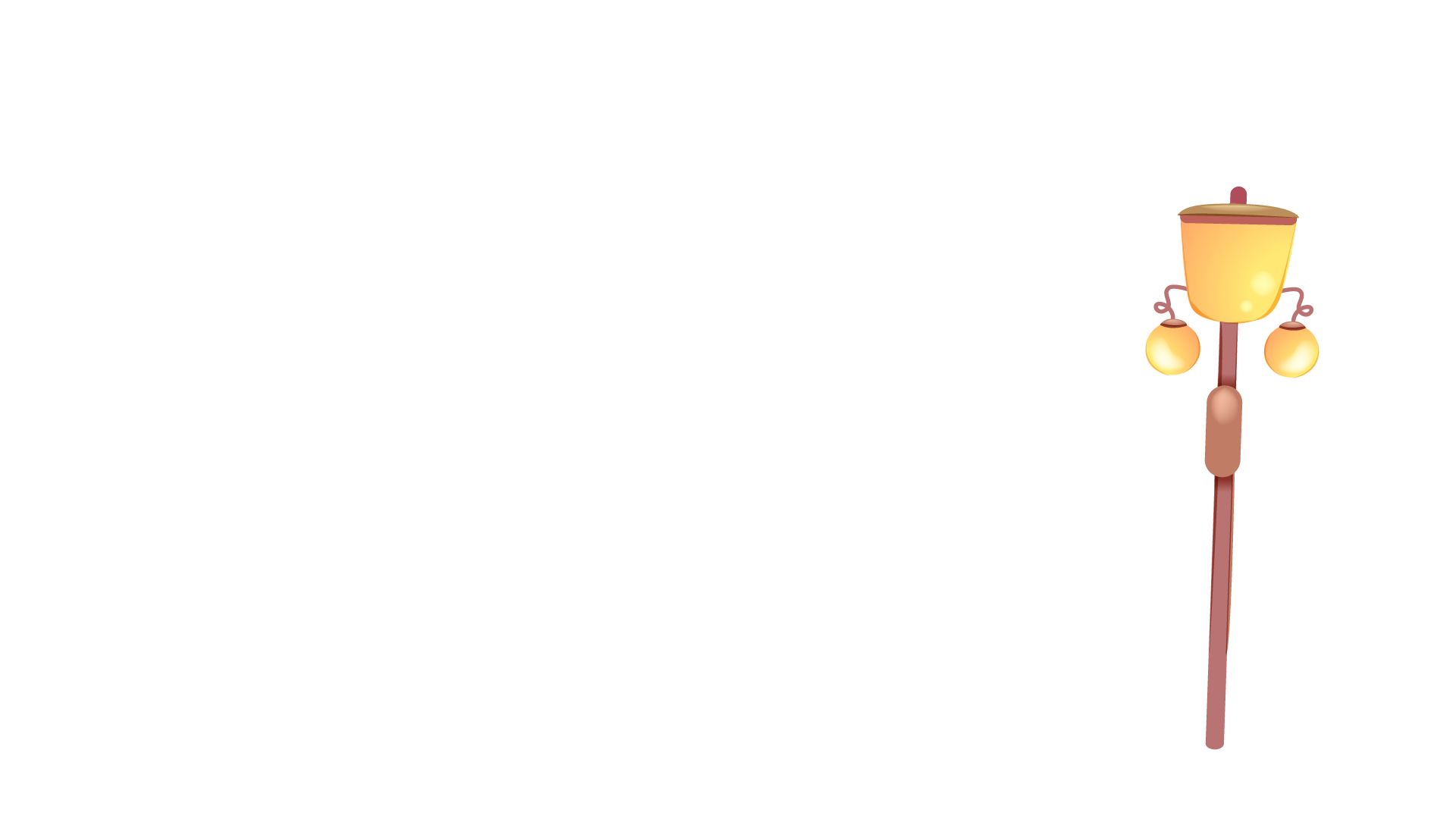 Chia sẻ hiểu biết của em về biểu hiện của truyền thống tốt đẹp đó ở quê hương em?  Em sẽ làm gì để mọi người biết rằng em rất tự hào về những truyền thống đó?
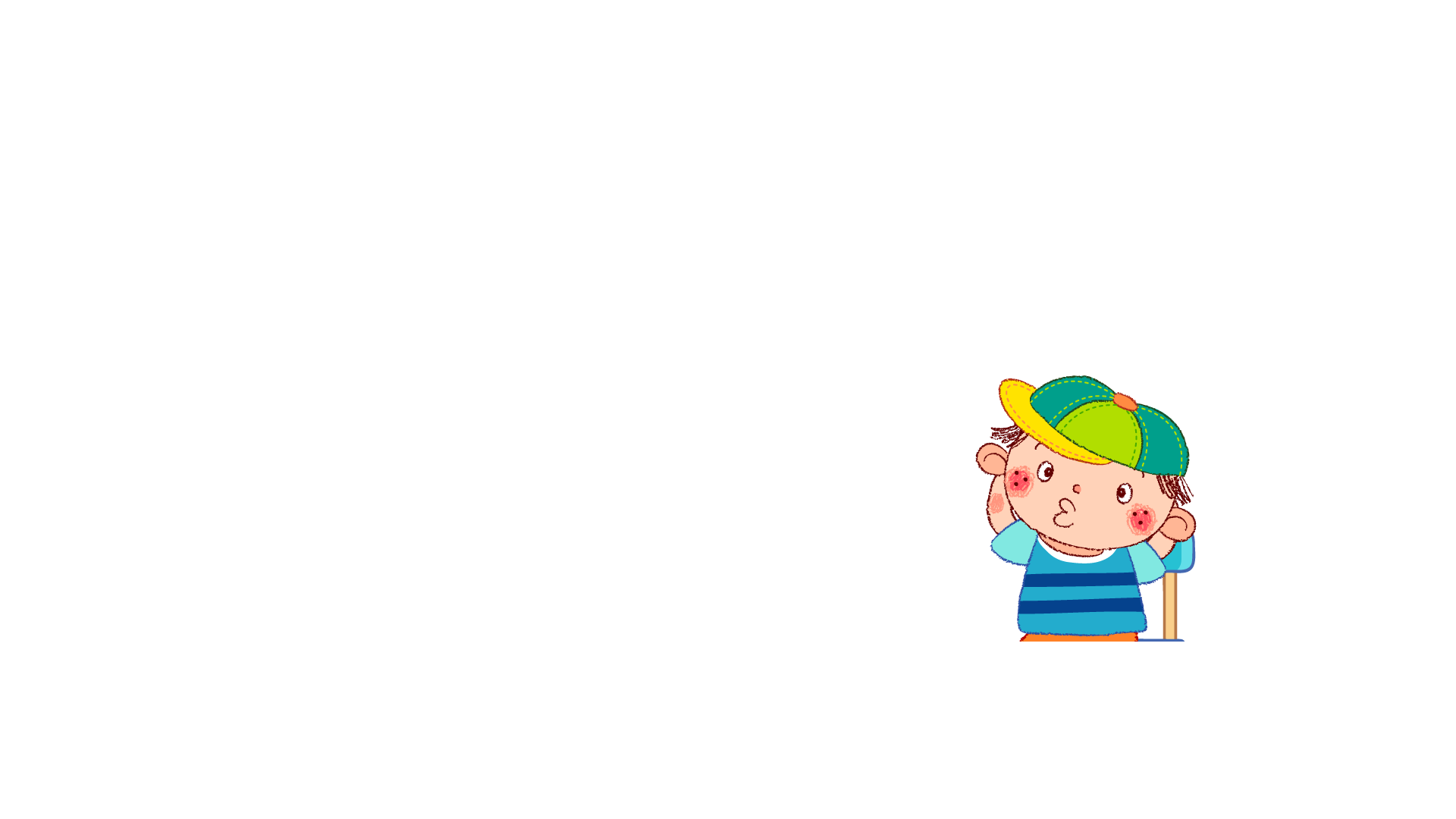 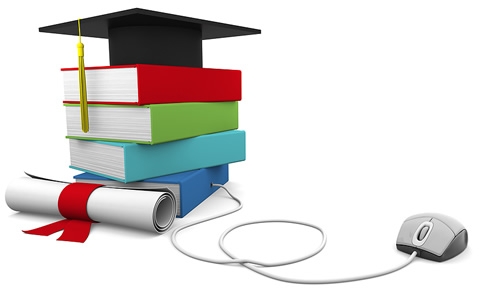 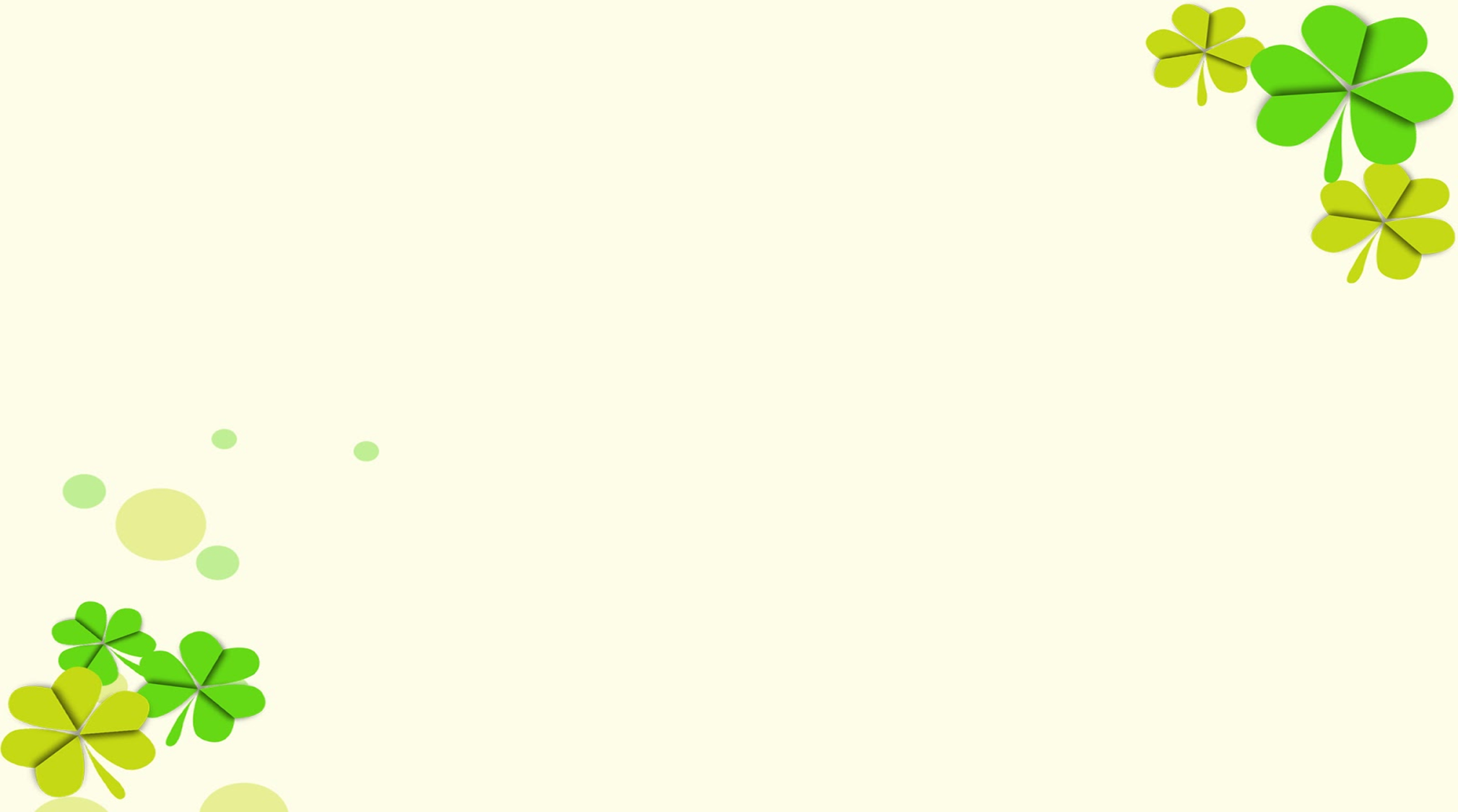 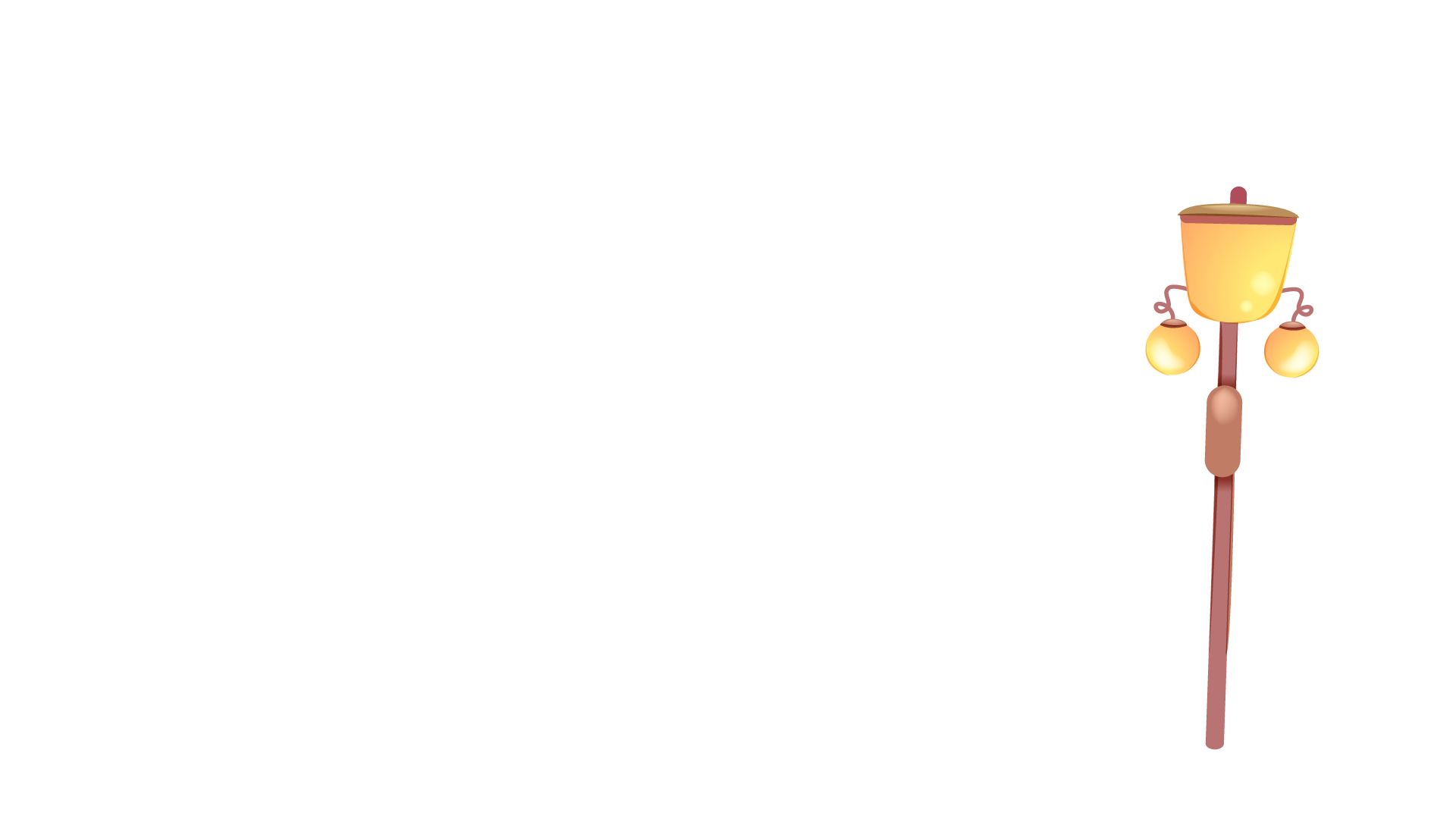 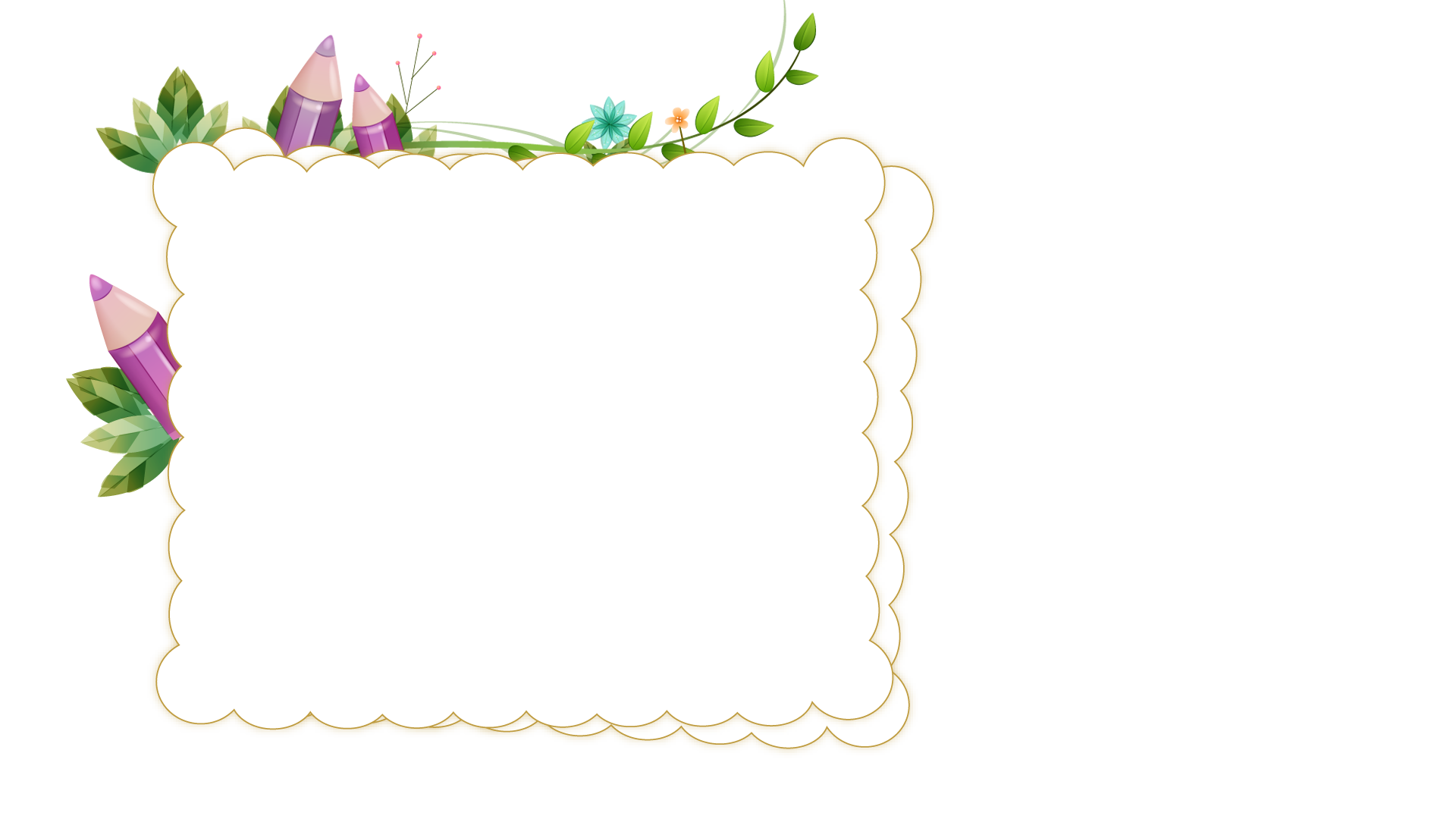 II. Khám phá
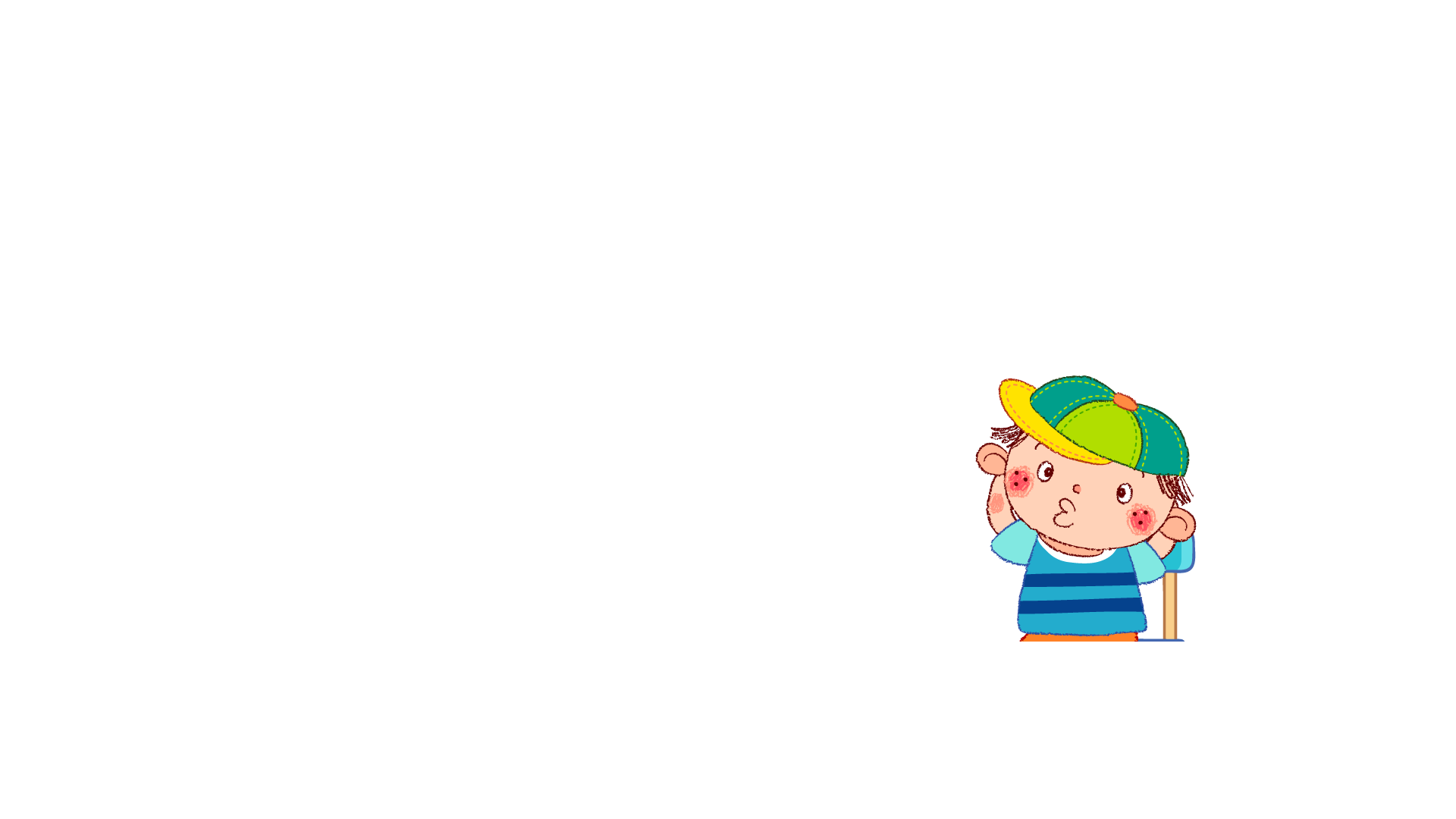 1.Thế nào là truyền thống quê hương?
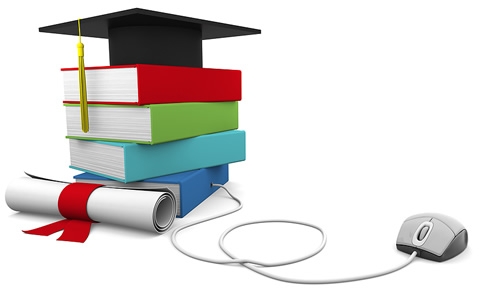 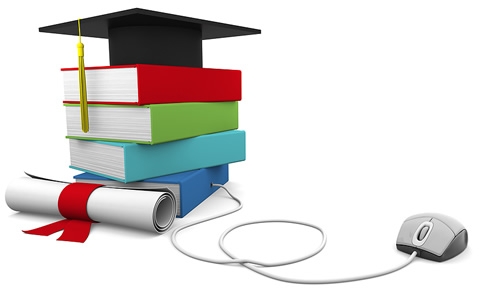 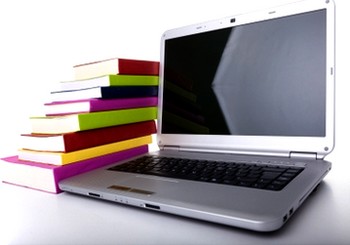 Thảo luận nhóm
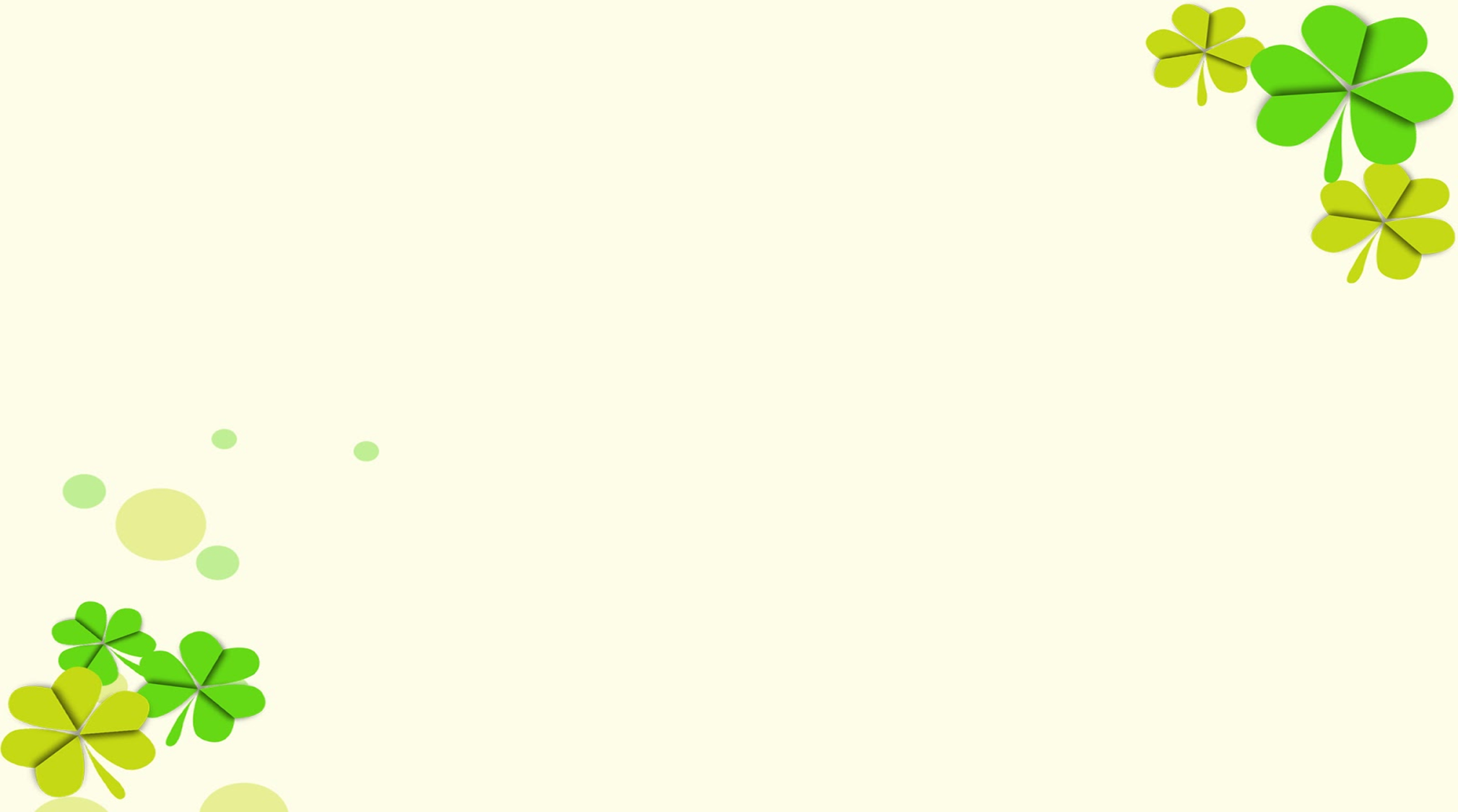 Hình ảnh 2: Yêu thương con người
Hình ảnh 1: Truyền thống yêu nước
Hình ảnh 3: Truyền thống lao động
Hình ảnh 6: Truyền thống nghệ thuật đờn ca tài tử
Hình ảnh 4:
Truyền thống tôn sư trọng đạo
Hình ảnh 5: Truyền thống múa rối nước
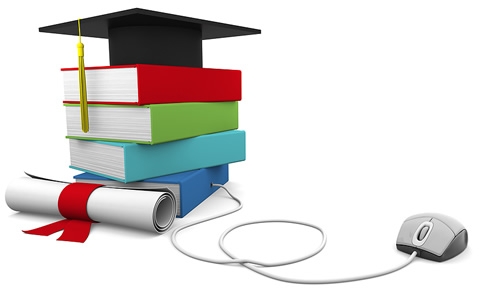 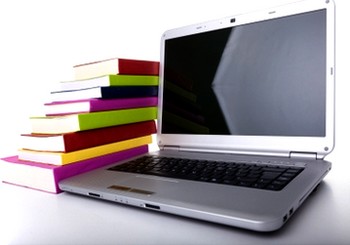 Thảo luận nhóm
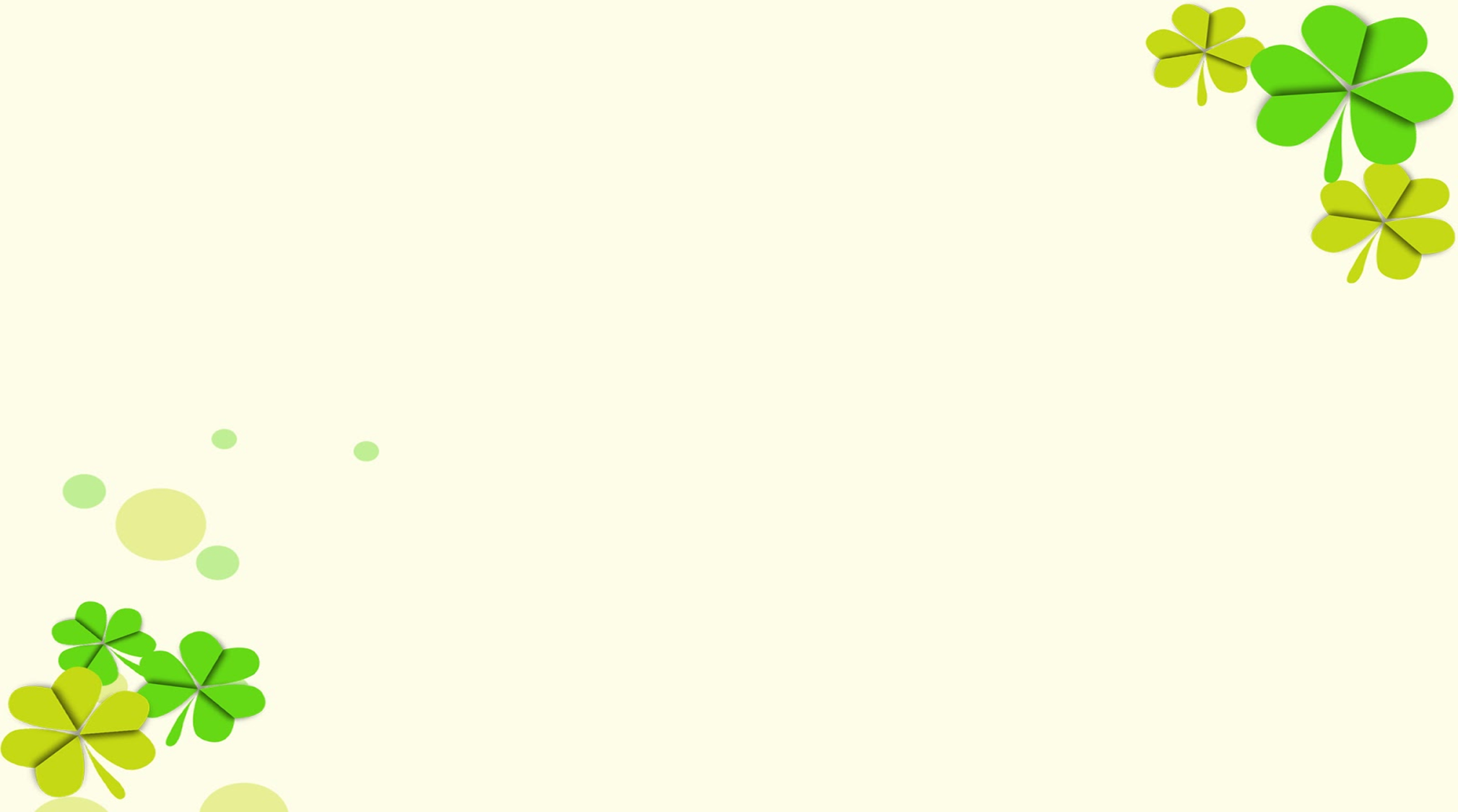 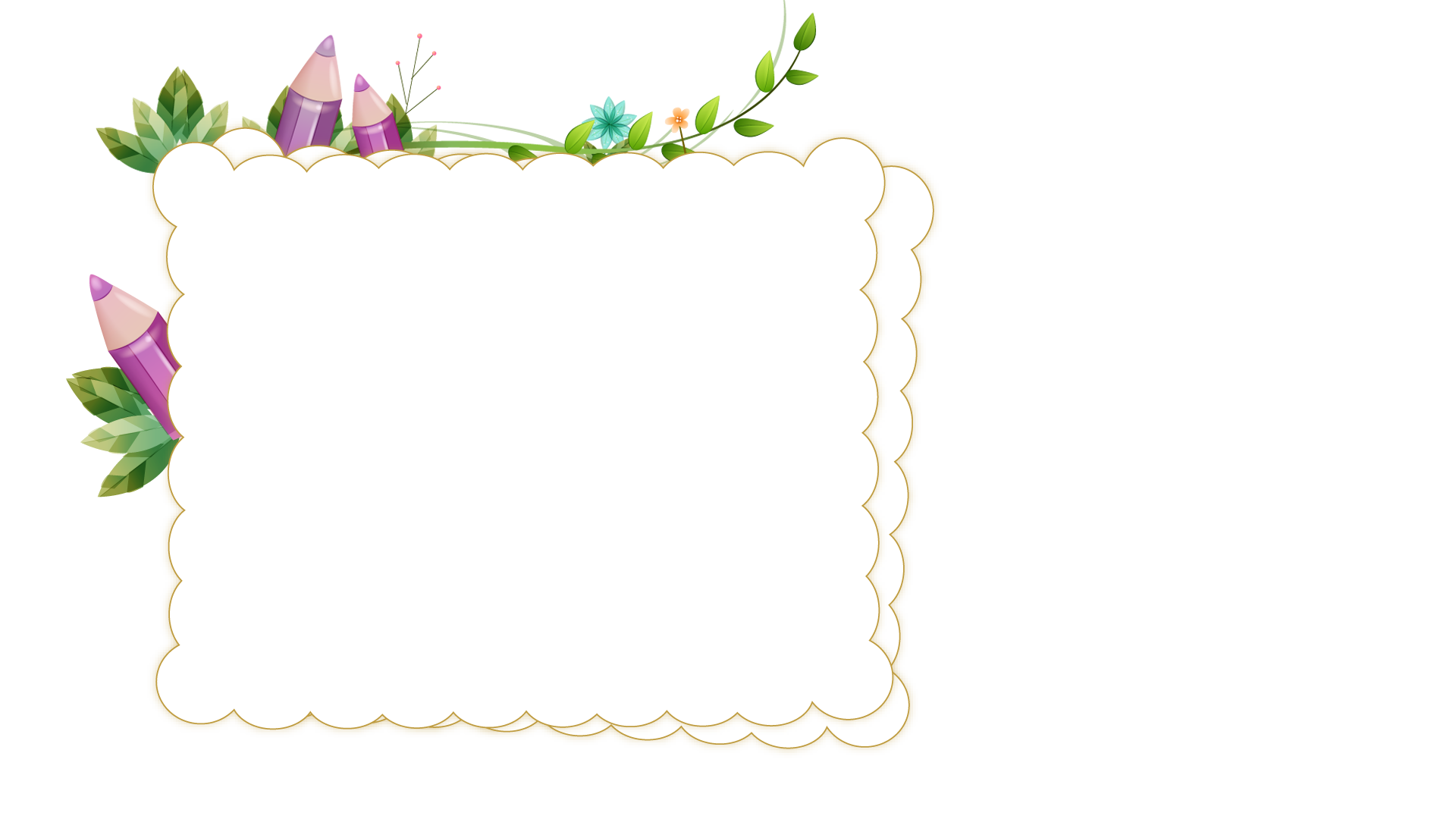 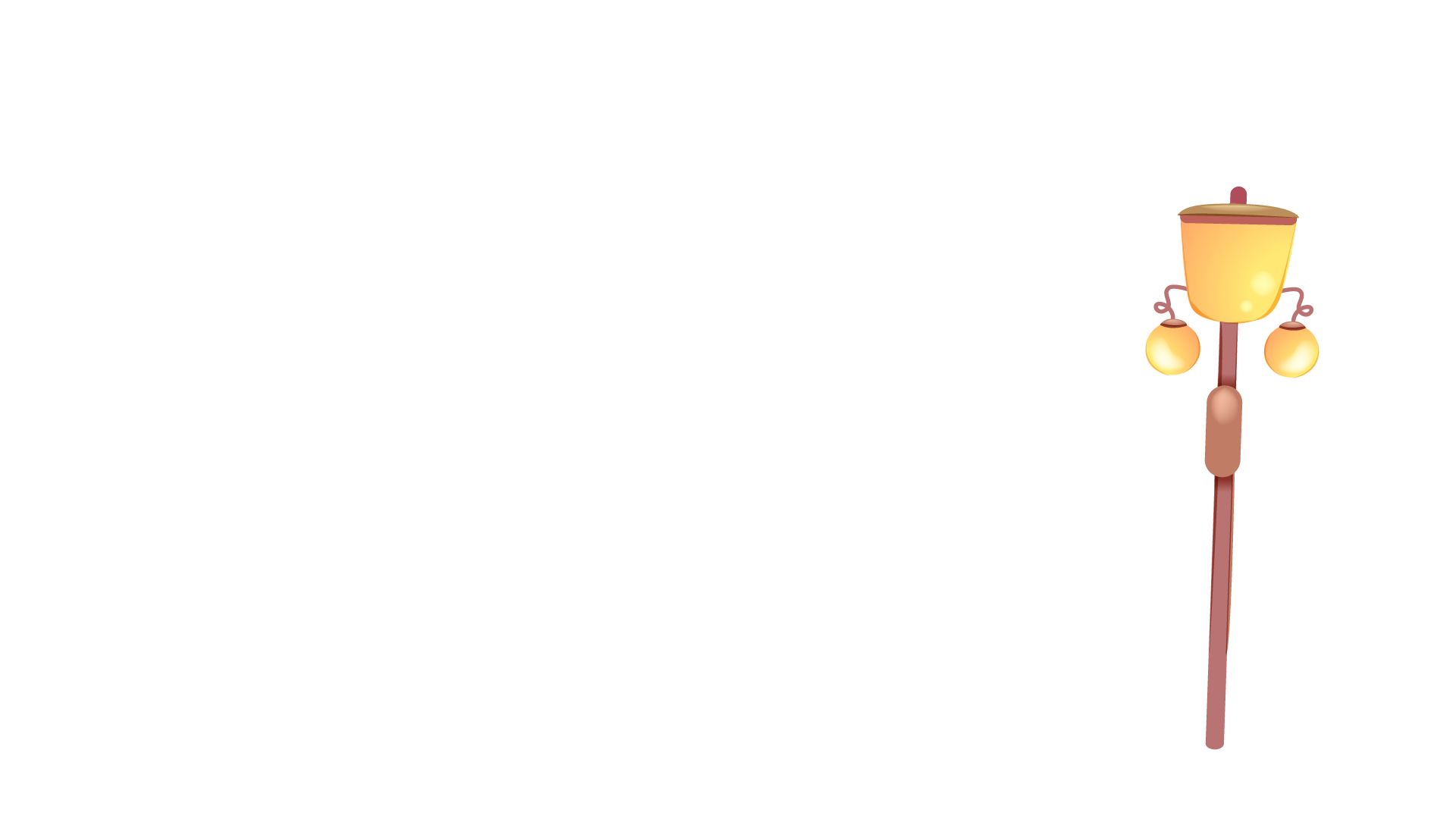 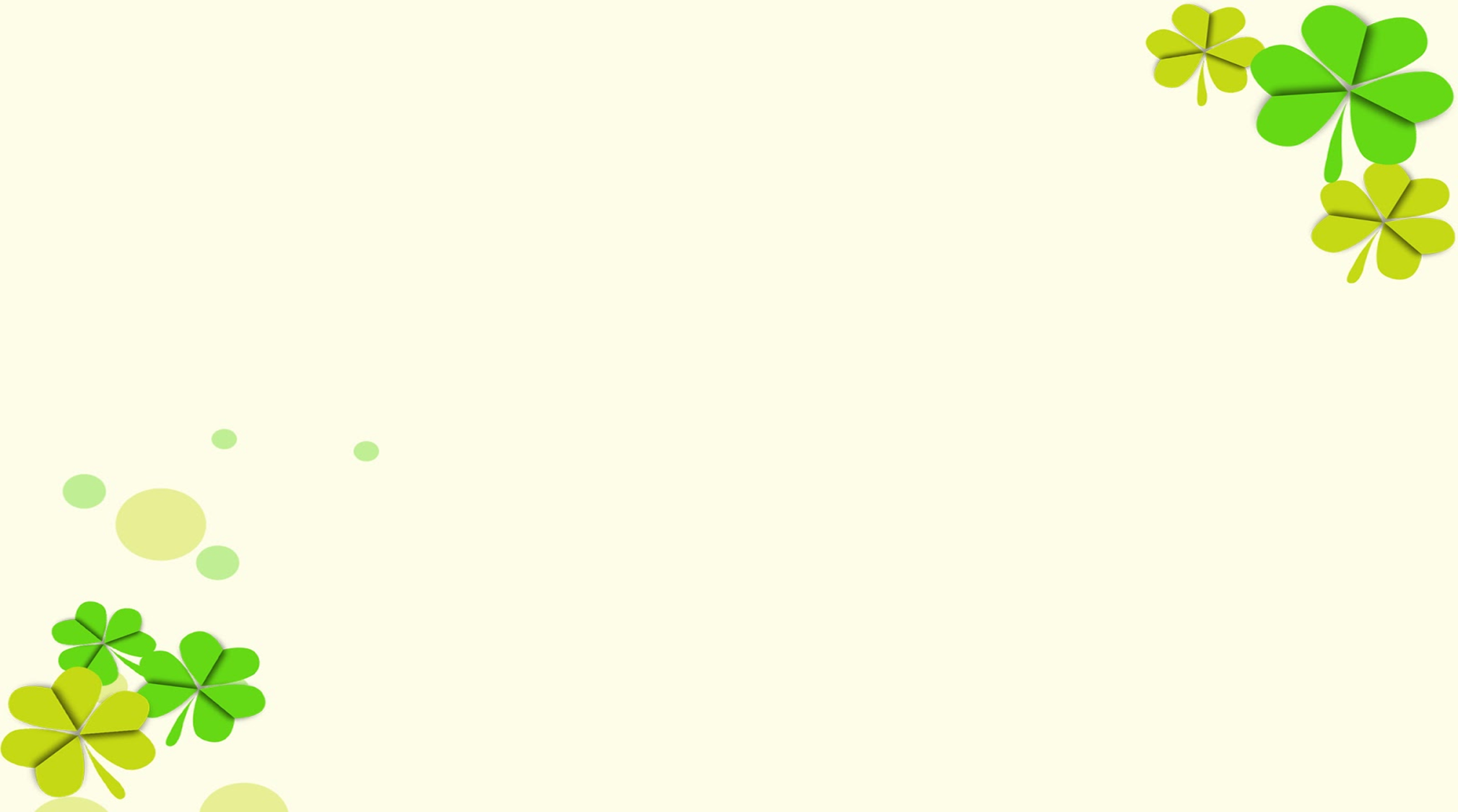 Quê hương em có những truyền thống :
- Yêu nước
- Hiếu học
- Lao động
- Tôn sư trọng đạo
- Hiếu thảo
- Ca Huế....
- Điệu hò
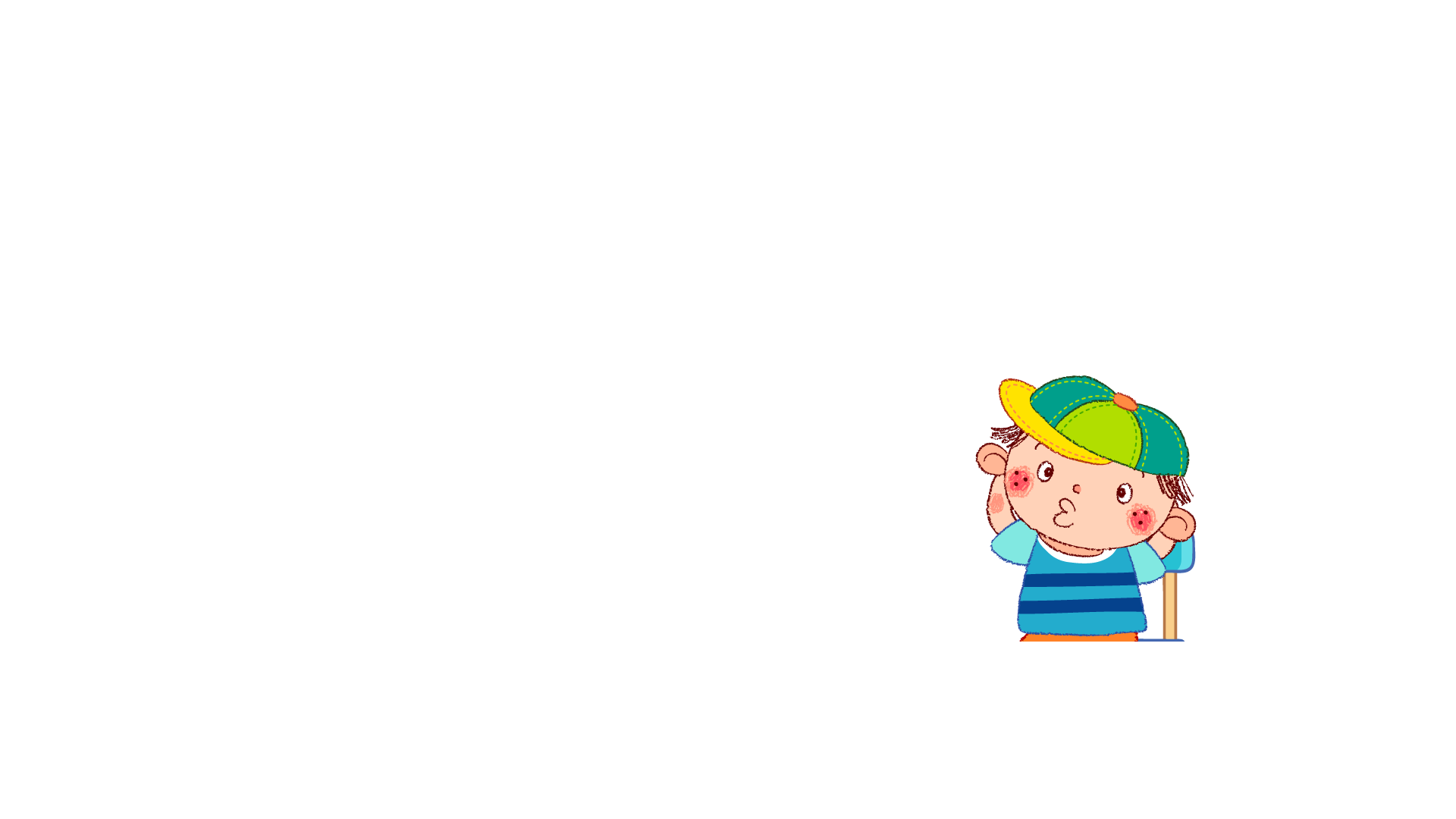 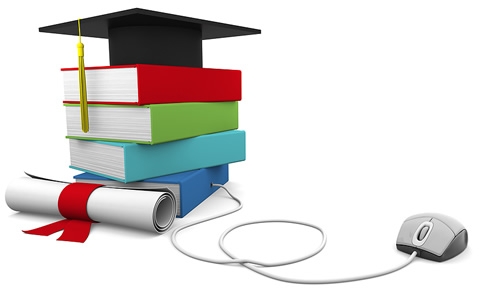 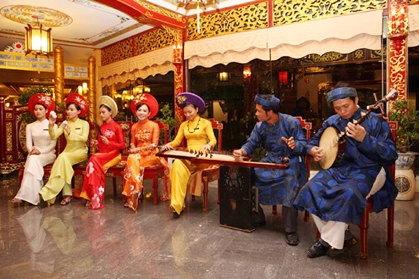 Ca Huế
Có thể em chưa biết???
Ca Huế là một thể loại âm nhạc cổ truyền của xứ Huế, Việt Nam, bao gồm ca và đàn, ở nhiều phương diện khá gần gũi với ca trù, làm từ dòng nhạc dân gian bình dị và cung đình nhã nhạc,thanh cao. Hệ thống bài bản phong phú của ca Huế gồm khoảng 60 tác phẩm thanh nhạc và khí nhạc theo hai điệu thức lớn là điệu Bắc, điệu Nam và một hệ thống "hơi" diễn tả nhiều sắc thái tình cảm đặc trưng. Điệu Bắc gồm những bài ca mang âm điệu tươi tắn, trang trọng. Điệu Nam là những bài âm điệu buồn, nỉ non, ai oán. Bài bản Ca Huế có cấu trúc chặt chẽ, nghiêm ngặt, trải qua quá trình phát triển lâu dài đã trở thành nhạc cổ điển hoàn chỉnh, mang nhiều yếu tố "chuyên nghiệp" bác học về cấu trúc, ca từ và phong cách biểu diễn. Đi liền với ca Huế là dàn nhạc Huế với bộ ngũ tuyệt Tranh, Tỳ, Nhị, Nguyệt, Tam, xen với Bầu, Sáo và bộ gõ trống Huế, sanh loan, sanh tiền. Ca Huế hình thành từ dòng ca nhạc dân gian và dòng ca nhạc cung đình, nhã nhặn, trang trọng uy nghi nên có thần thái của ca nhạc thính phòng, thể hiện theo hai dòng lớn điệu Bắc và điệu Nam, với trên 60 tác phẩm thanh nhạc và khí nhạc. Thú nghe ca Huế tao nhã, đầy sức quyến rũ. Với kĩ thuật đàn và hát,ca Huế đặc biệt tinh tế nhưng ca Huế lại mang đậm sắc thái địa phương, phát sinh từ tiếng nói, giọng nói của người Huế nên gần gũi với Hò Huế, Lý Huế; là chiếc cầu nối giữa nhạc cung đình và âm nhạc dân gian.
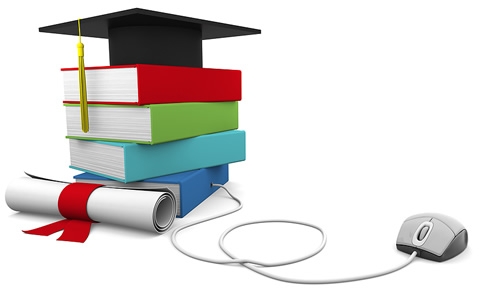 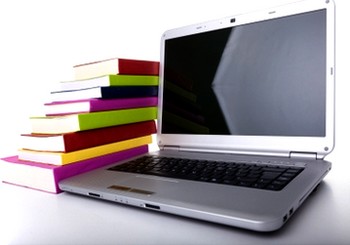 Thảo luận nhóm
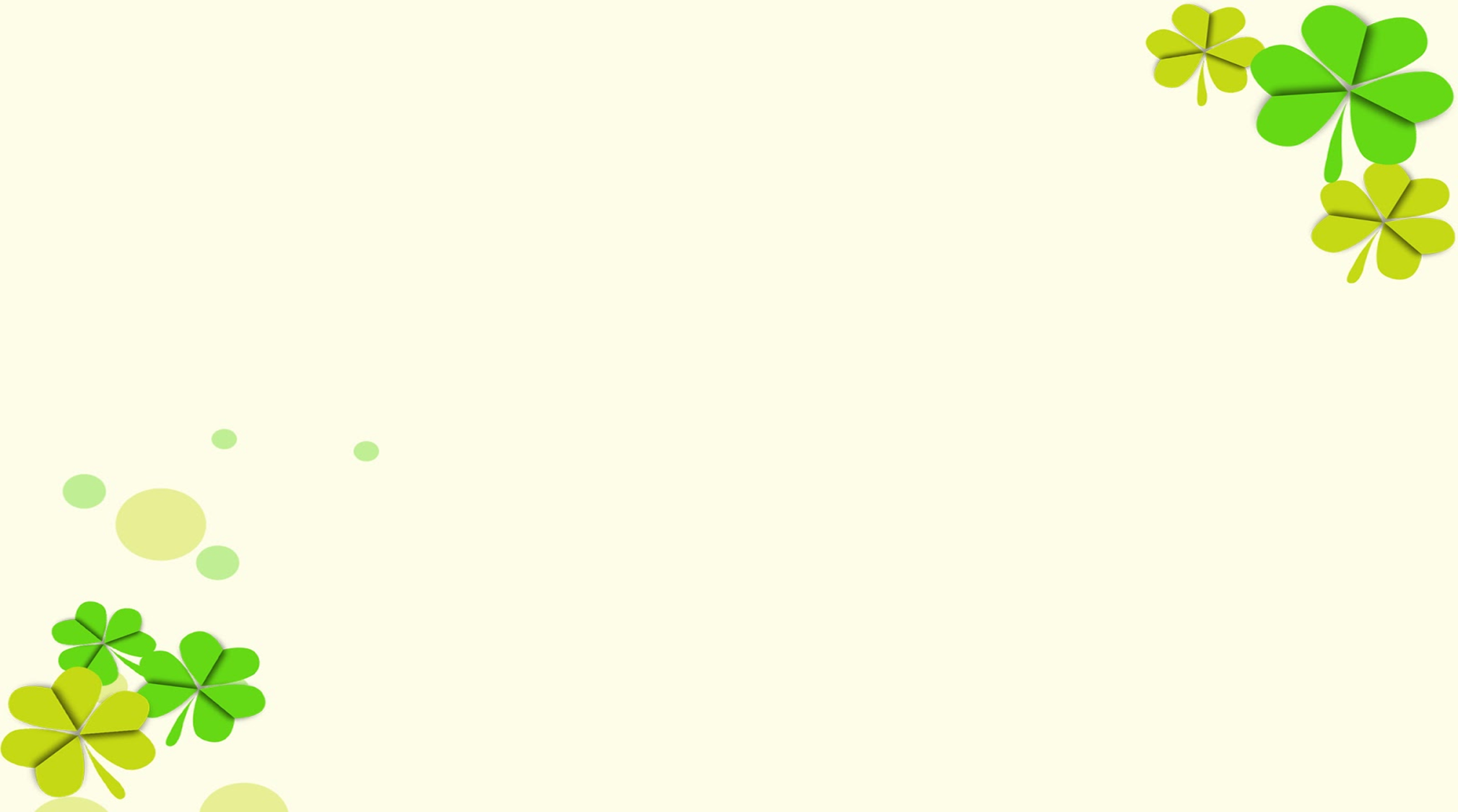 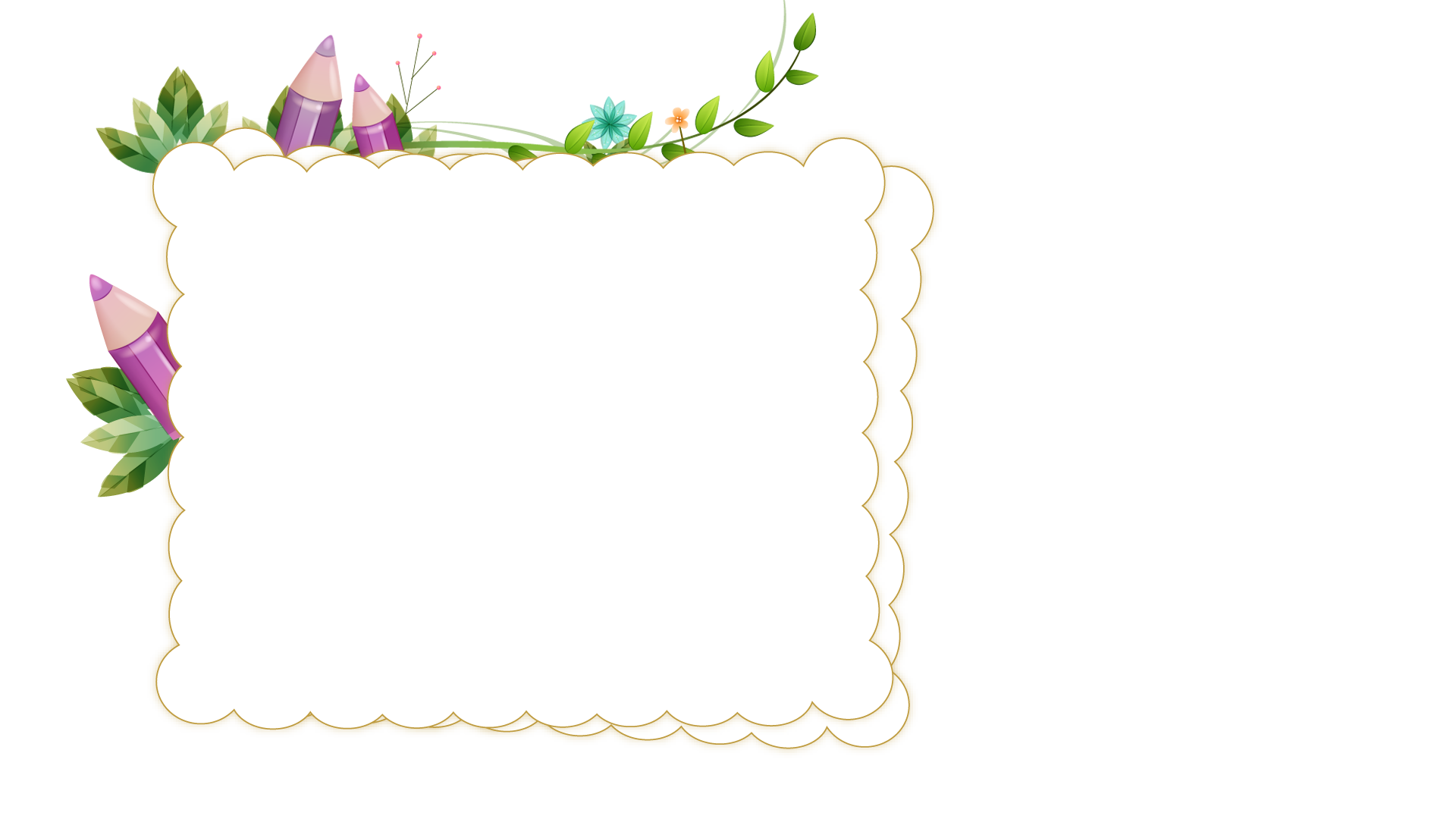 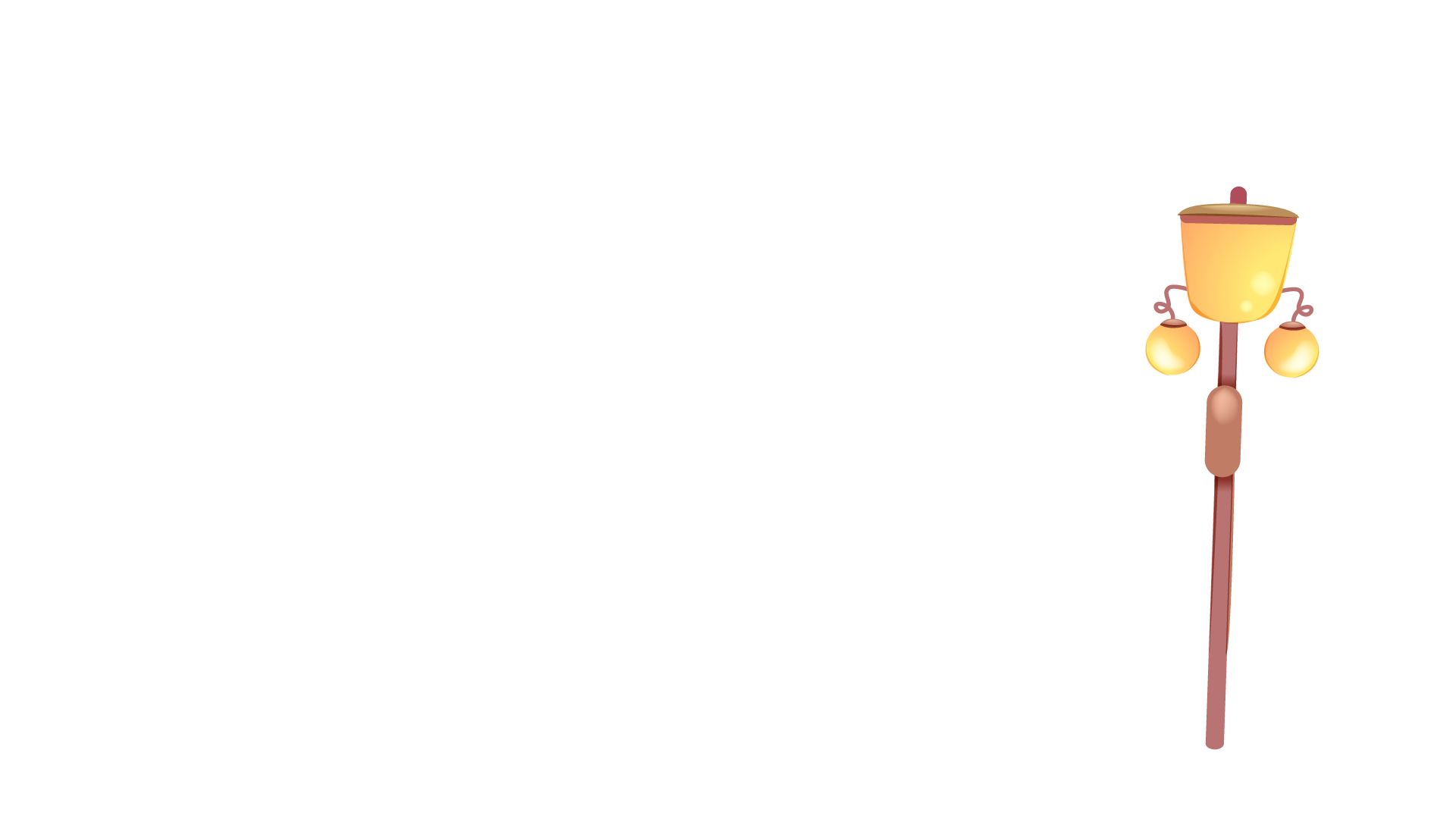 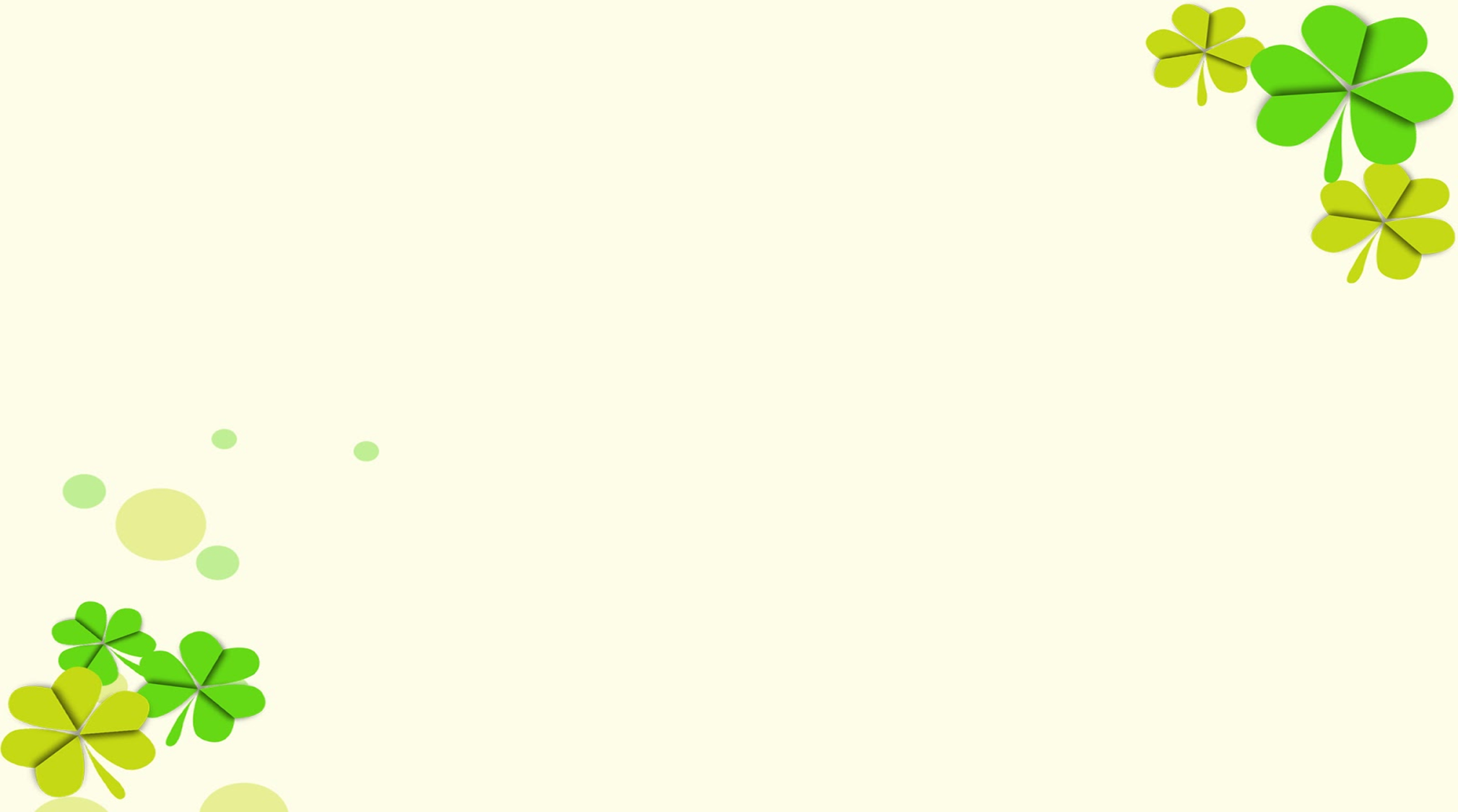 Truyền thống tốt đẹp của quê hương:Là những giá trị tốt đẹp, riêng biệt của mỗi vùng miền, địa phương, được hình thành và khẳng định qua thời gian, được lưu truyền từ thế hệ này qua thế hệ khác.
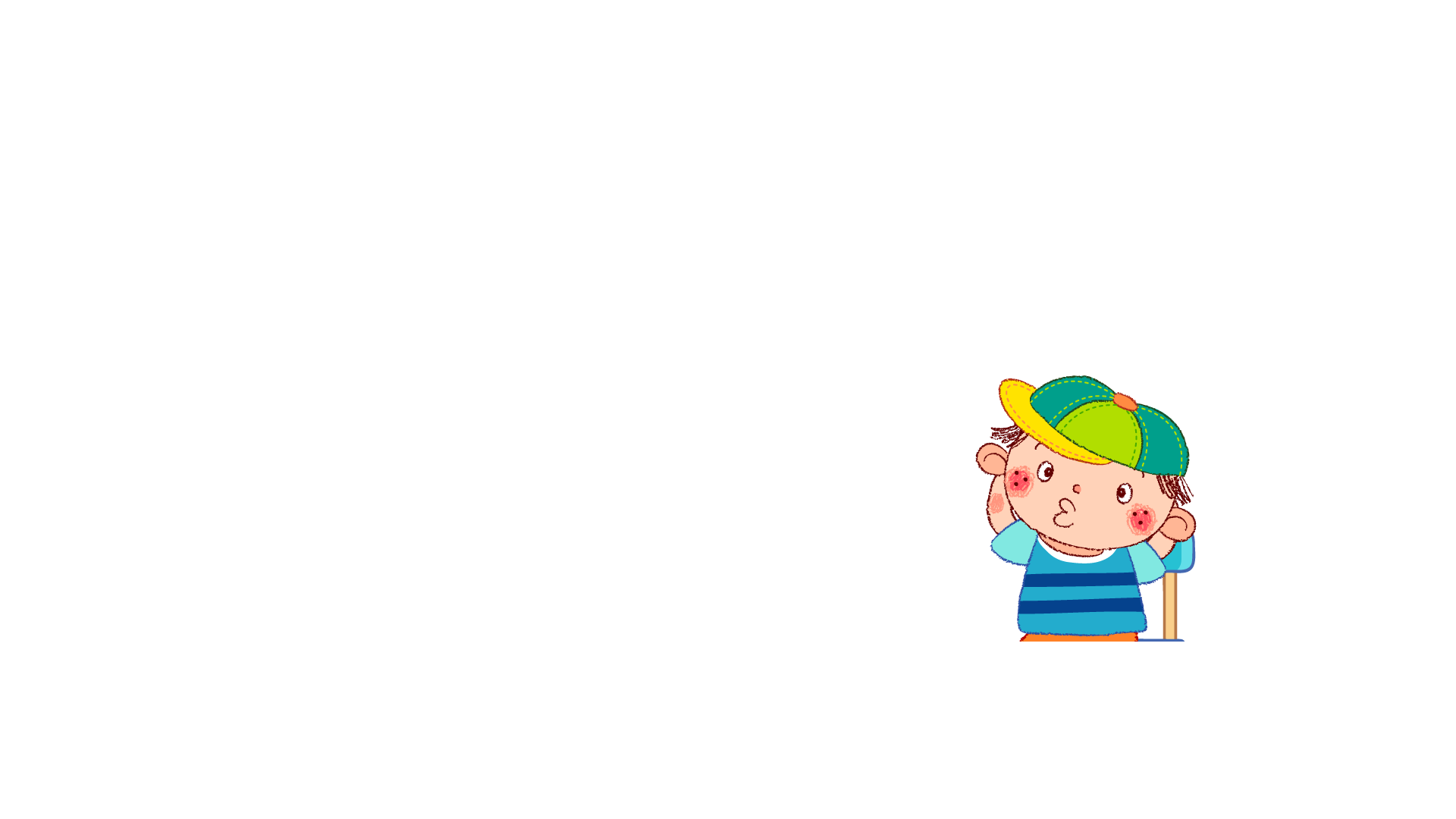 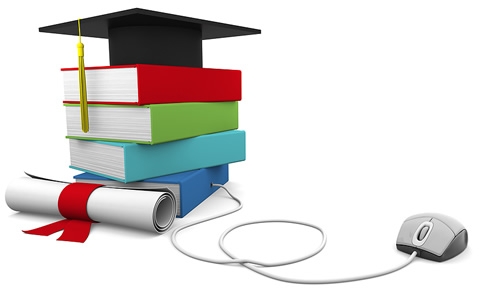 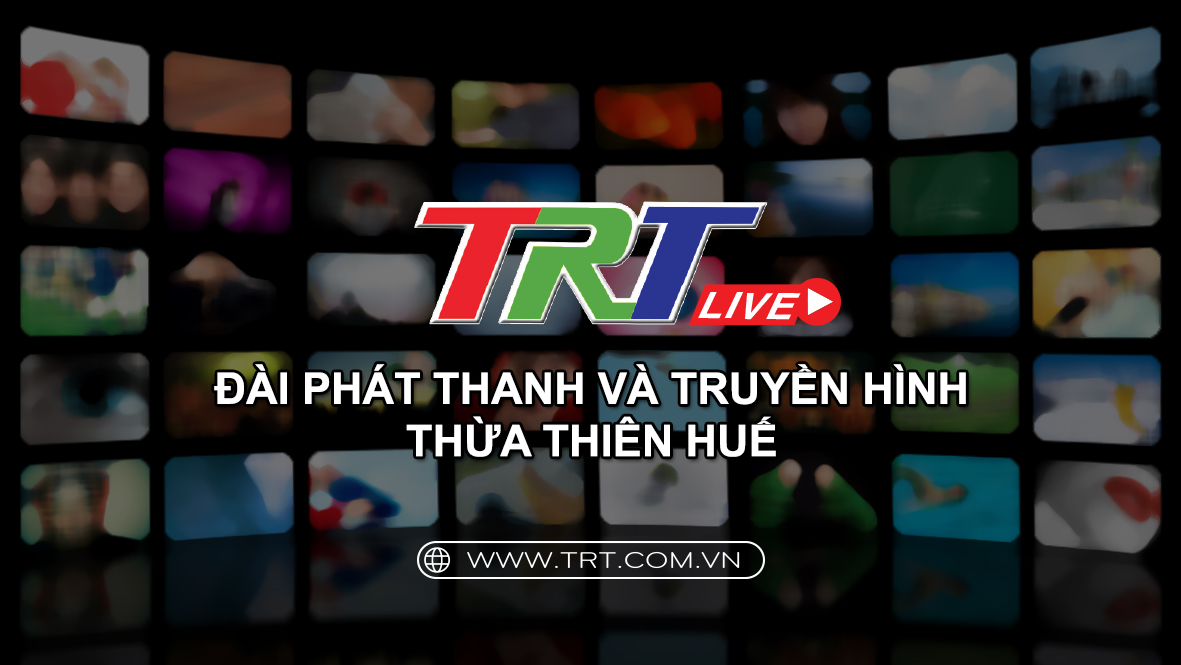 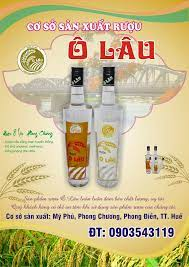 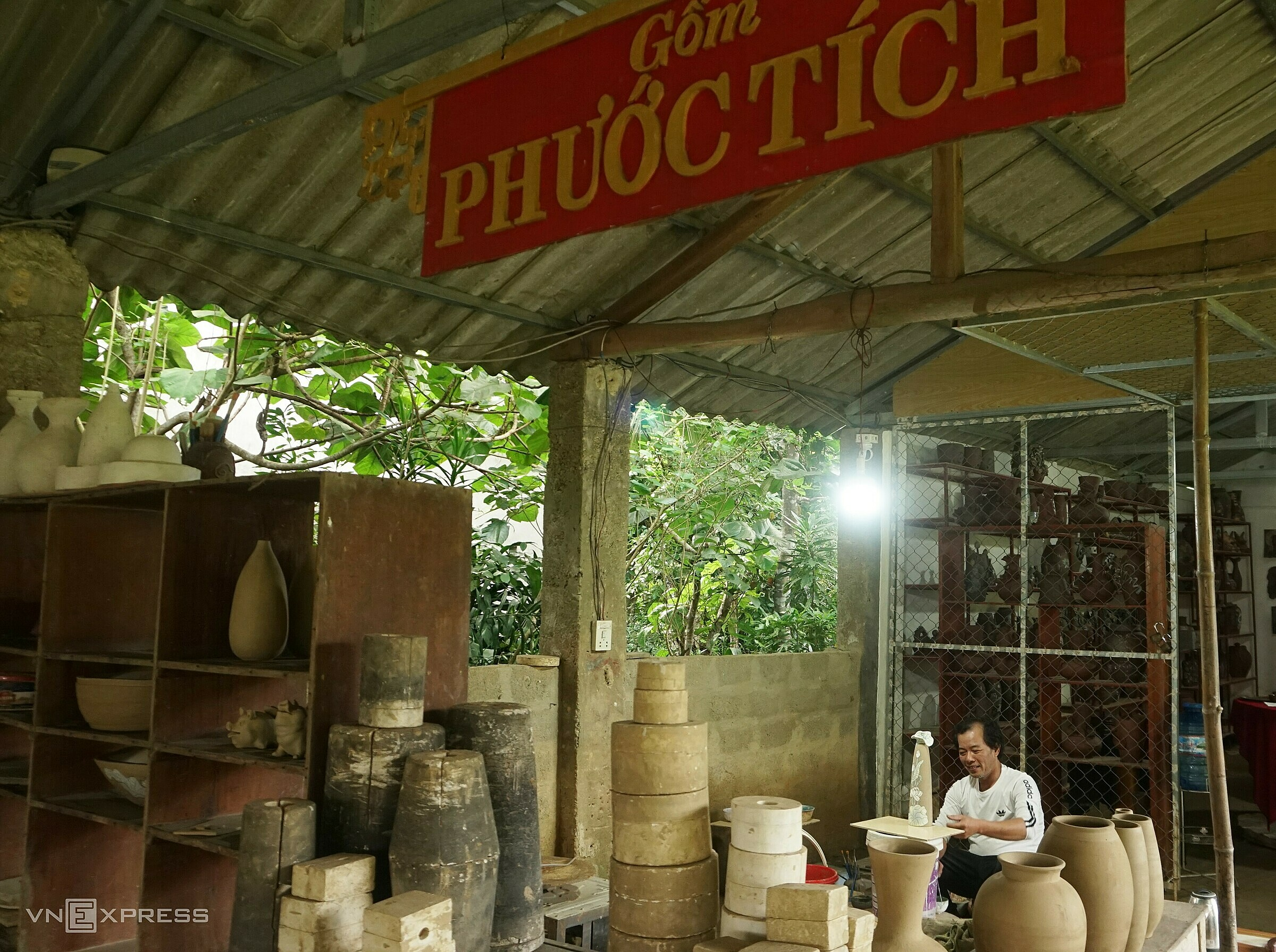 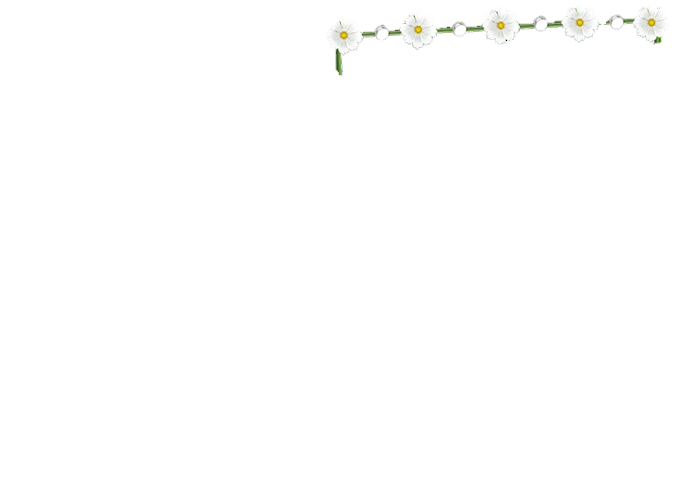 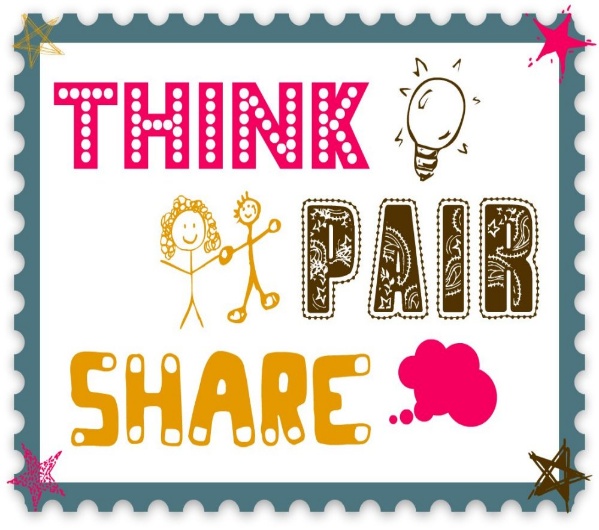 Thảo luận nhóm đôi
Nhiệm vụ: Hoàn thành phiếu bài tập số 2:
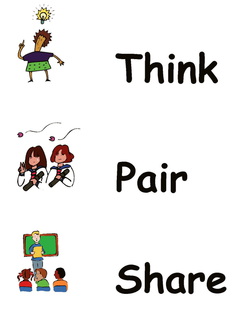 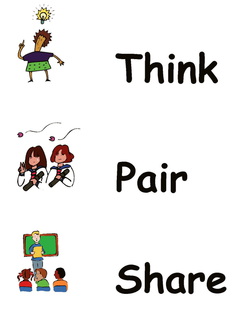 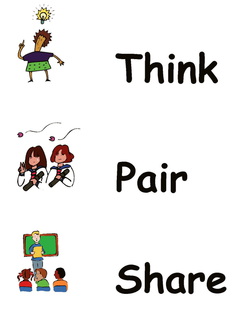 Phiếu học tập
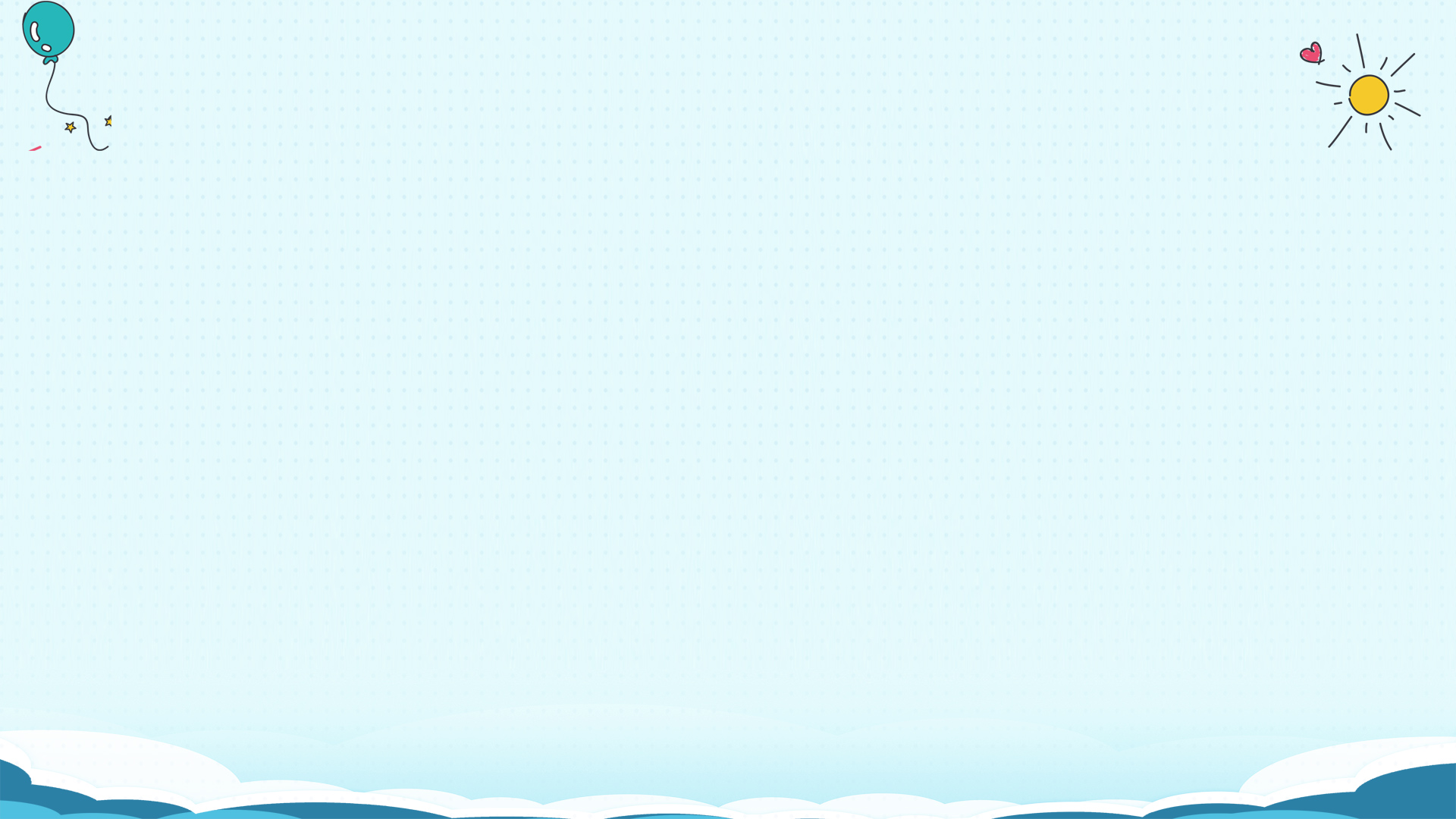 - Thông tin trên nói về những truyền thống và ý nghĩa của những truyền thống đó:
+ Yêu nước, đoàn kết -> Tạo nên sức mạnh với giúp Đảng và nhân dân quyết tâm đẩy lùi dịch bệnh.
+ Tương thân tương ái -> Thể hiện tinh thần đoàn kết dân tộc, luôn sẵn sàng đùm bọc yêu thương nhau trong mọi hoàn cảnh.
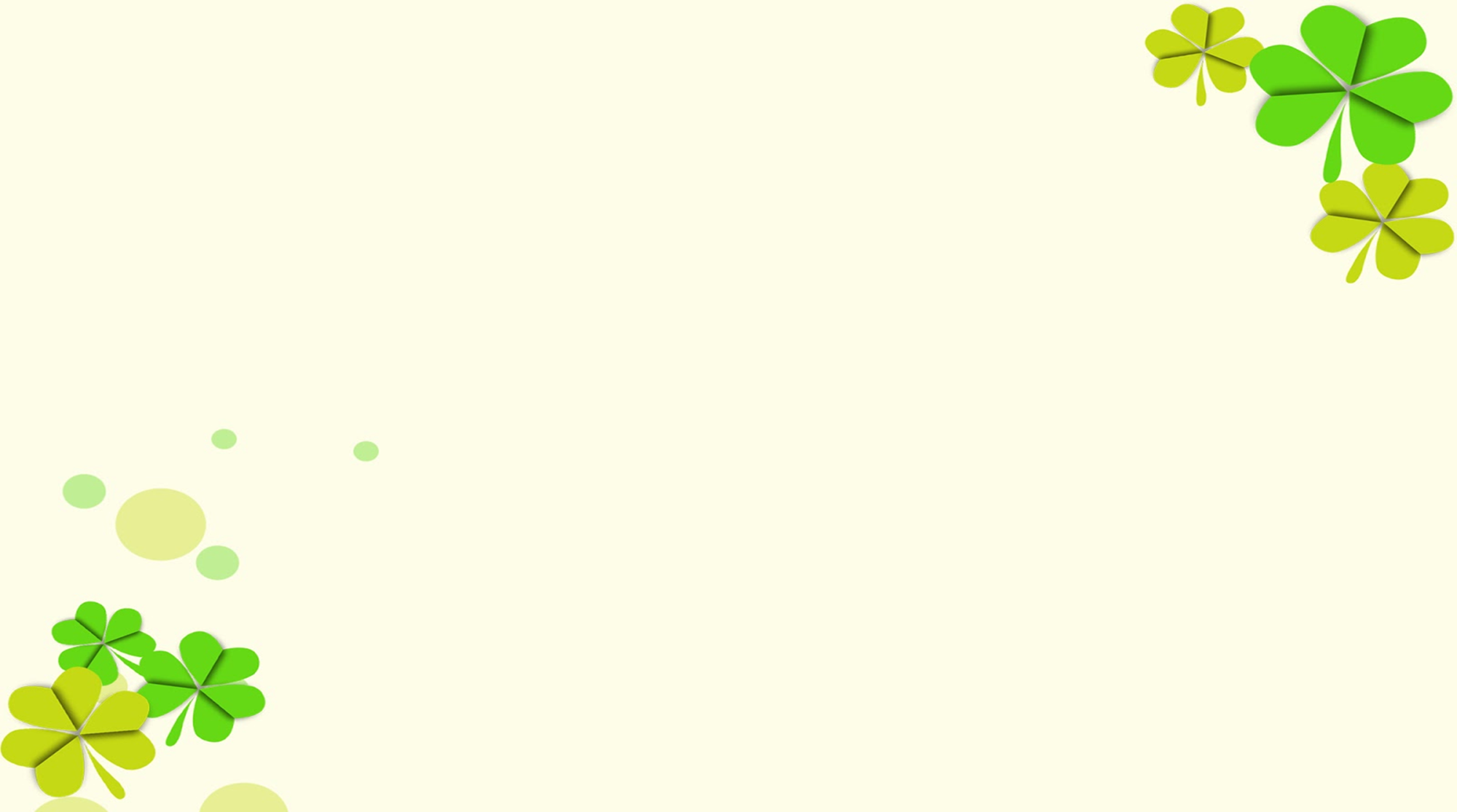 PHIẾU BÀI TẬP
(THẢO LUẬN NHÓM)
Vân và Hùng đã giữ gìn và phát huy những truyền thống tốt đẹp nào của quê hương? Hai bạn thể hiện niềm tự hào về truyền thống của quê hương mình bằng những hành động cụ thể nào?
Nếu những việc em có thể làm để giữ gìn, phát huy truyền thống tốt đẹp của quê hương?
Em có đồng ý với thái độ và hành vi của Quân không? Vì sao?
Nếu những việc làm không giữ gìn, phát huy truyền thống tốt đẹp của quê hương?
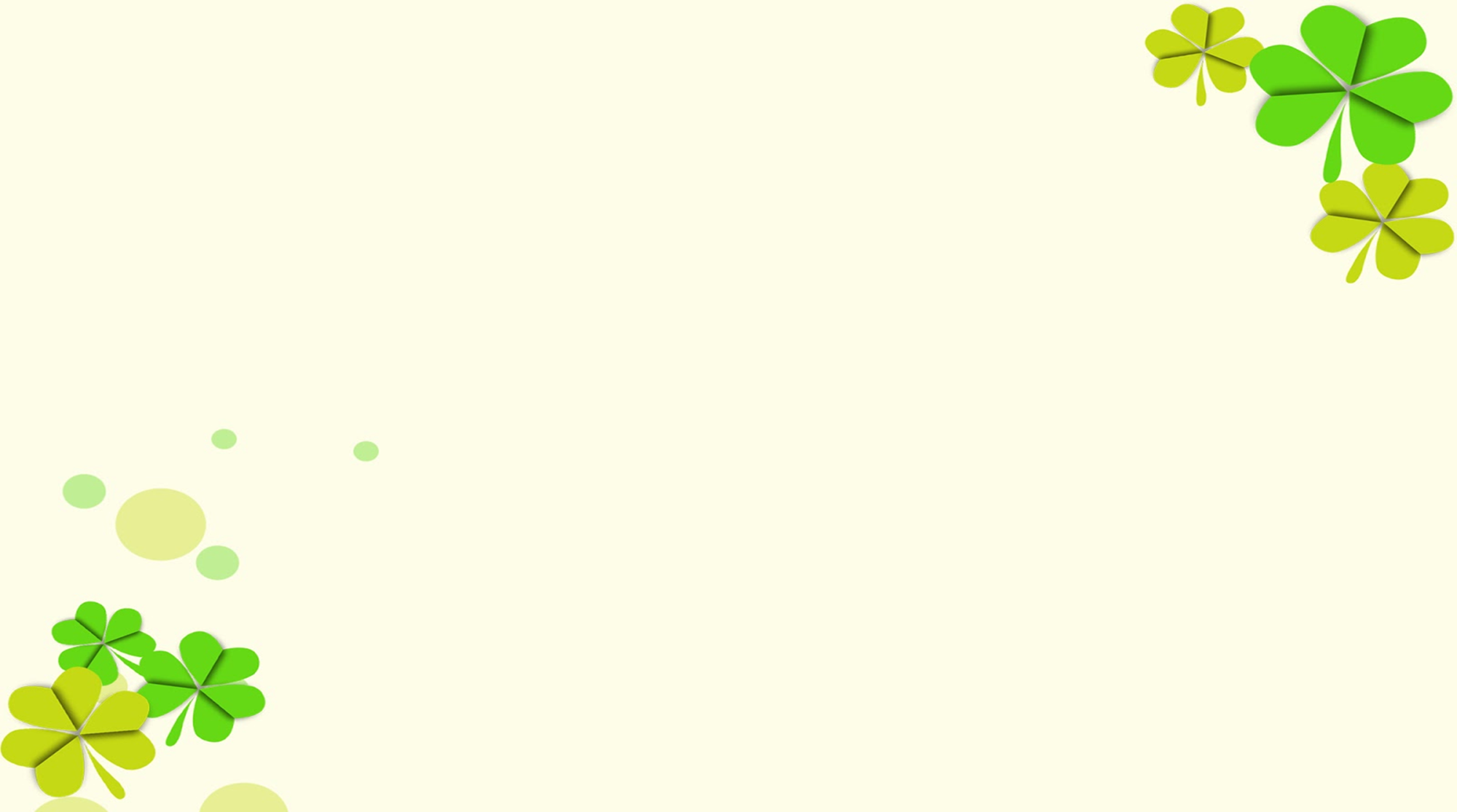 Vân và Hùng đã giữ gìn và phát huy những truyền thống tốt đẹp nào của quê hương? Hai bạn thể hiện niềm tự hào về truyền thống của quê hương mình bằng những hành động cụ thể nào?
Em có đồng ý với thái độ và hành vi của Quân không? Vì sao?
Em không đồng ý với thái độ của Quân. Hành động thể hiện sự không tôn trọng và ngăn cấm người khác tìm hiểu, tham gia về truyền thống nghệ thuật dân gian của địa phương.
Vì các loại hình nghệ thuật dân gia của địa phương lưu giữ những nét đẹp của quê hương như truyền thống yêu nước, hiếu học, tăng gia sản xuất lao động, yêu thương con người, đoàn kết,... Tổ chức các hoạt động nghệ thuật dân gian là một phần lưu giữ những nét đẹp văn hóa của quê hương.
Nếu những việc em có thể làm để giữ gìn, phát huy truyền thống tốt đẹp của quê hương?
+ Phê phán những hành động làm tổn hại đến truyền thống tốt đẹp của quê hương.
+ Siêng năng, kiên trì học tập và rèn luyện, đoàn kết giúp đỡ nhau, chủ động và tích cực tham gia các hoạt động cộng đồng, góp phần vào sự phát triển của quê hương.
Nêu những việc làm không giữ gìn, phát huy truyền thống tốt đẹp của quê hương?
+ Ngăn cấm người khác tham gia các hoạt động cộng đồng nhằm giữ gìn và phát huy truyền thống quê hương.
+ Nói xấu, xuyên tạc truyền thống tốt đẹp của quê hương...
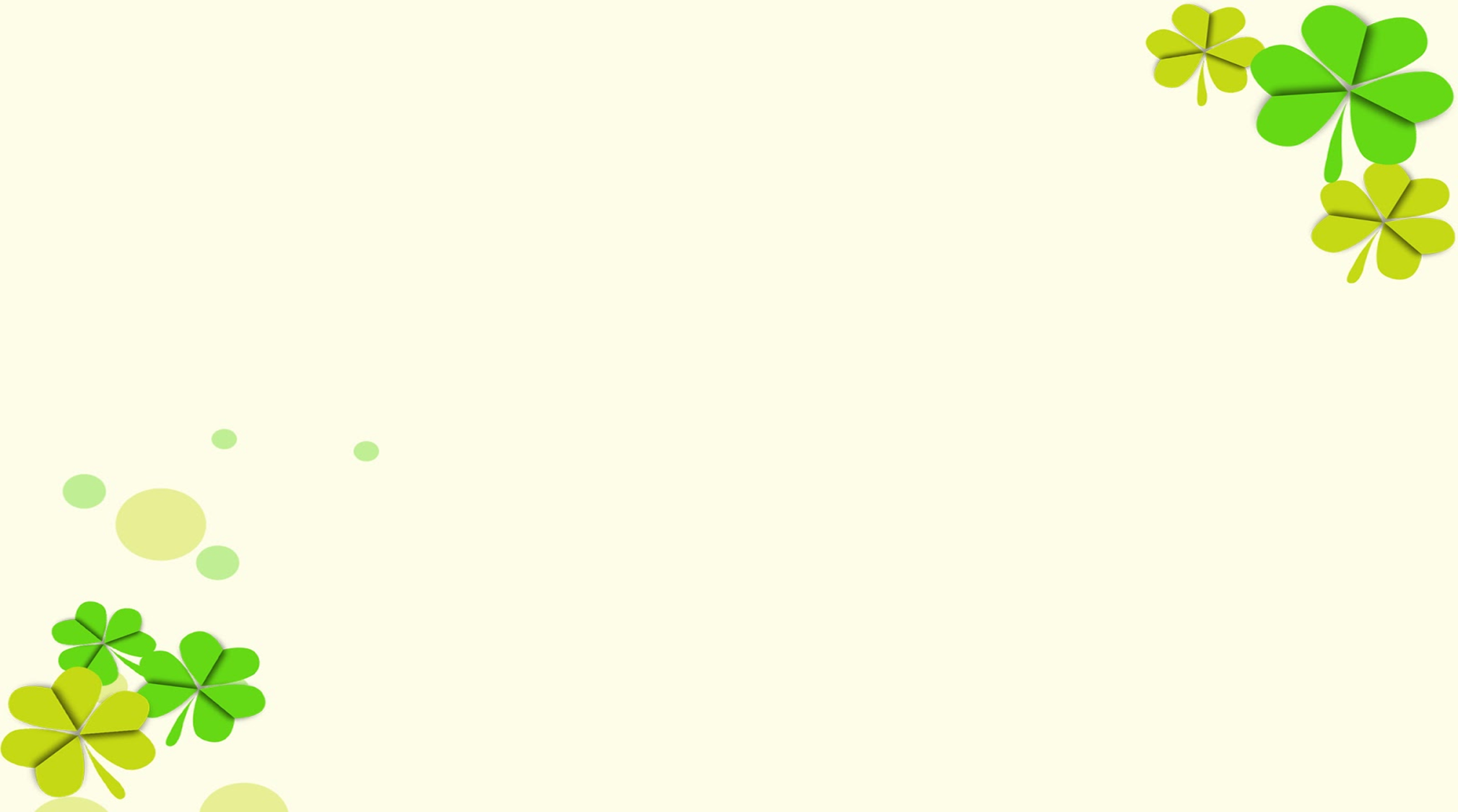 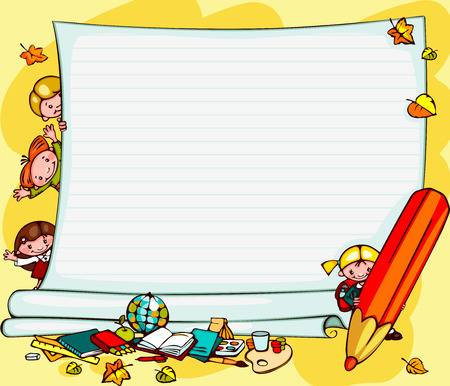 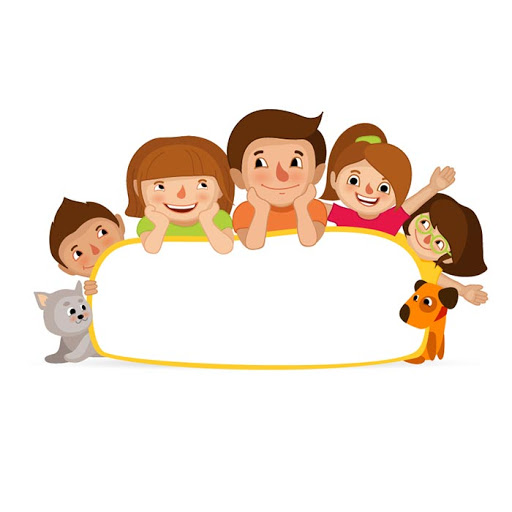 Bài 1: Tự hào về truyền thống quê hương
III. 
LUYỆN TẬP
Là những giá trị tốt đẹp, riêng biệt của mỗi vùng miền, địa phương, được hình thành và khẳng định qua thời gian, được lưu truyền từ thế hệ này qua thế hệ khác..
Khái niệm:
Tự hào về truyền thống quê hương
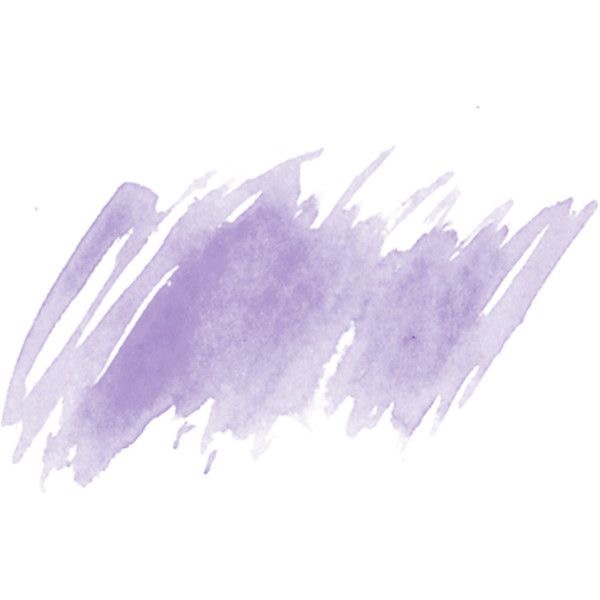 Truyền thống:
Yêu nước, đoàn kết, yêu thương con người
Cần cù sáng tạo
Giữ chữ tín, hiếu thảo,....
Ý nghĩa:
Là những phẩm chất đạo đức quan trọng của con người
Góp phần tạo nên sức mạnh giúp con người vượt qua khó khăn
+ Siêng năng, kiên trì học tập và rèn luyện, đoàn kết giúp đỡ nhau,...
Cách rèn luyện:
Phê phán những hành động sai trái
.
Bài tập 1
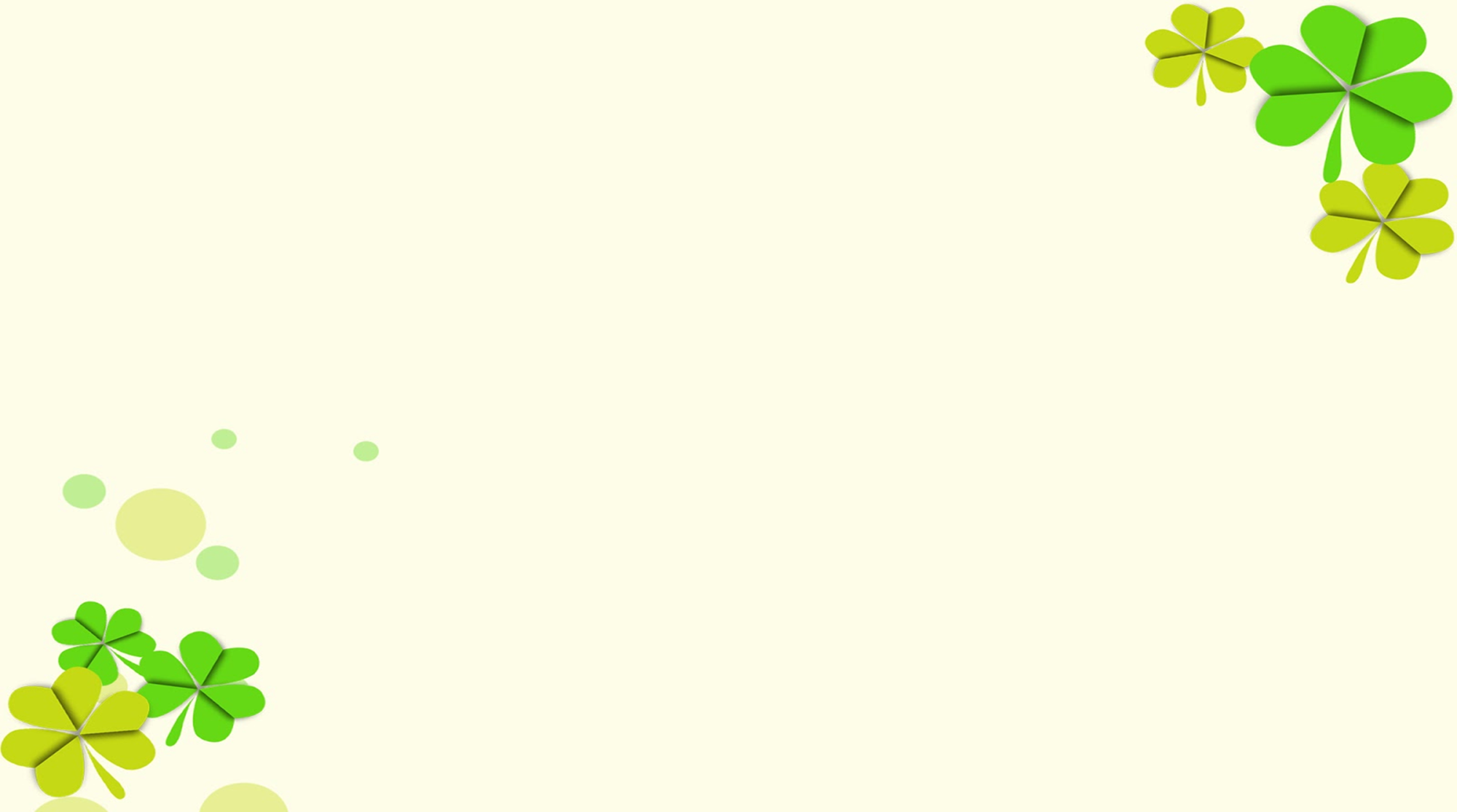 Bài tập 2
- A: Đồng tình.
Góp phần giữ gìn và phát huy truyền thống tốt đẹp của dân tộc.
- B: Đồng tình.
Tuyên truyền, giới thiệu, quảng bá, đưa lễ hội truyền thống của quê hương đến với mọi người.
- C: Không đồng tình.
Phê phán thái độ thơ ơ không quan tâm đến truyền thống tốt đẹp của quê hương.
- D: Đồng tình.
 Thể hiện tinh thần xây dựng và phát triển đất nước.
- E: Đồng tình.
  Thể hiện tình thần bảo vệ môi trường góp phần xây dựng địa phương xanh sạch đẹp.
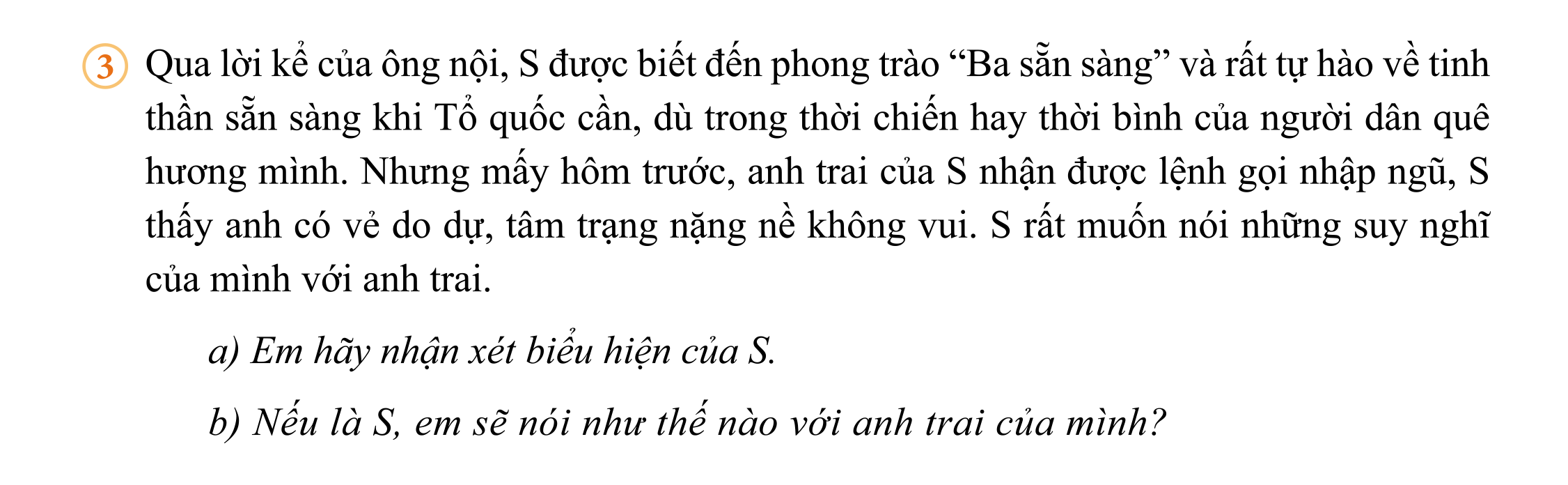 1. Nhận xét suy nghĩ của S: suy nghĩ của S là đúng đắn.
2. Nếu là S, em sẽ nói với anh trai mình: Phong trào Ba sẵn sàng là phong trào thể hiện tinh thần sẵn sàng khi Tổ quốc cần dù trong thời chiến hay thời bình của người dân. Nhận được lệnh gọi nhập ngũ anh nên vui mừng vì thực hiện được điều đó là anh đang góp sức lực nhỏ bé của mình vào việc bảo vệ Tổ Quốc và thể hiện được truyền thống yêu nước của mình.Vì vậy, anh đừng do dự mà nên sẵn sàng nhập ngũ,cố gắng  rèn luyện để phục vụ đất nước.
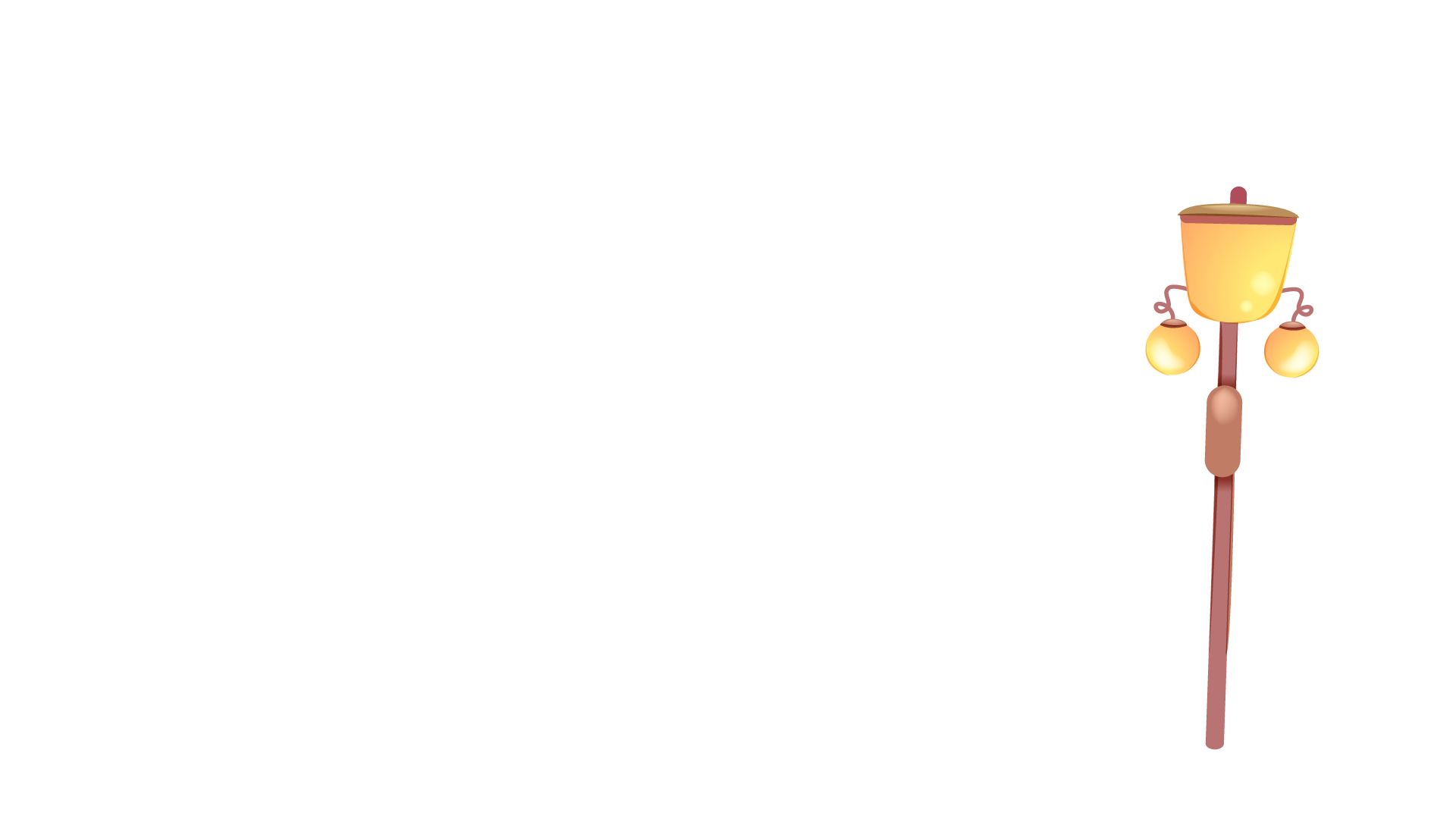 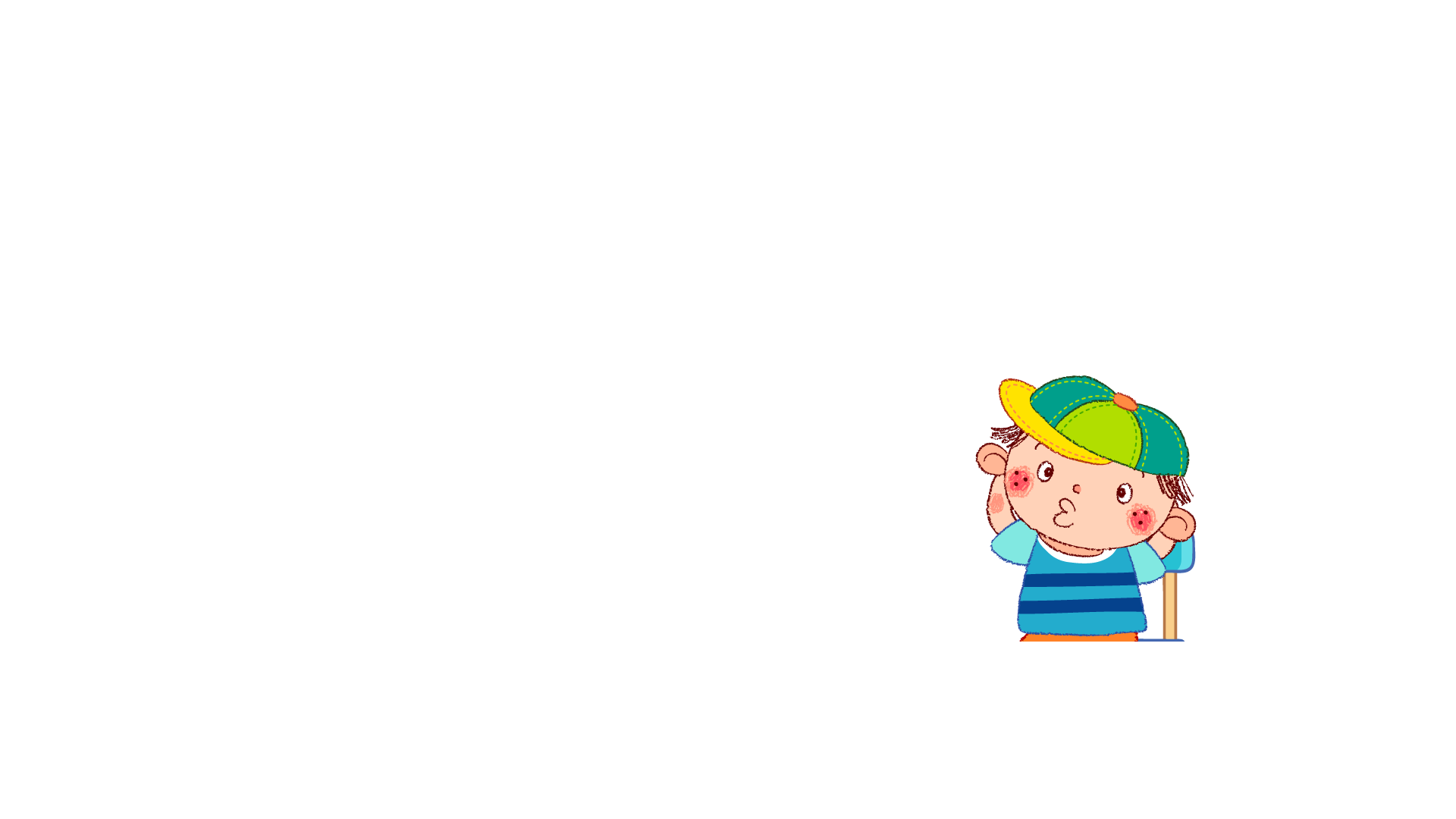 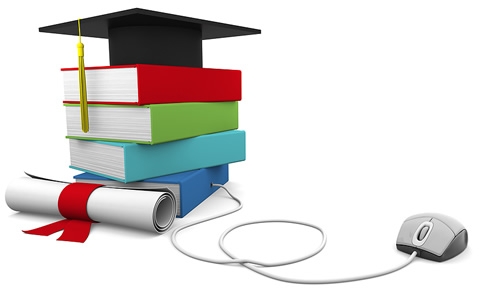 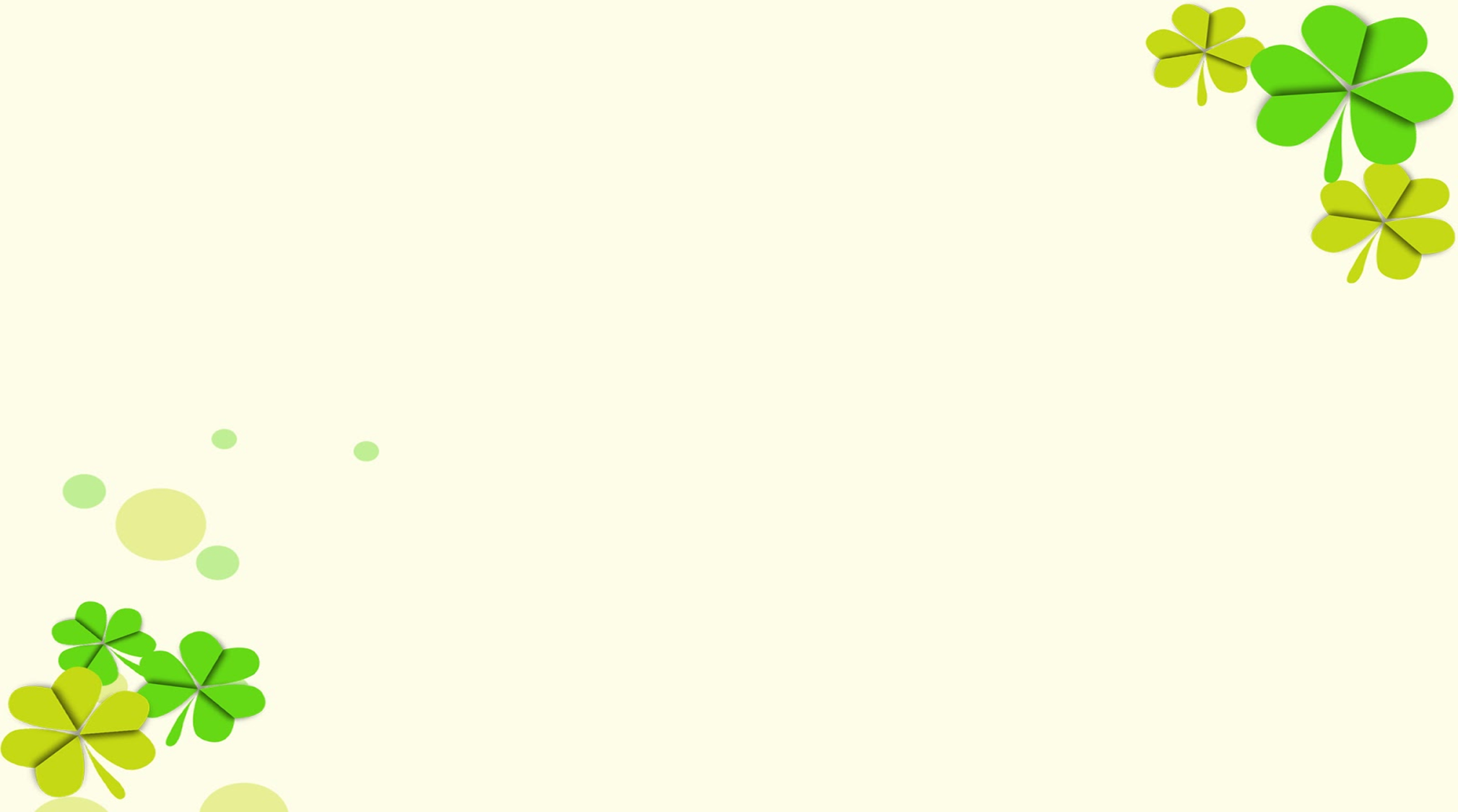 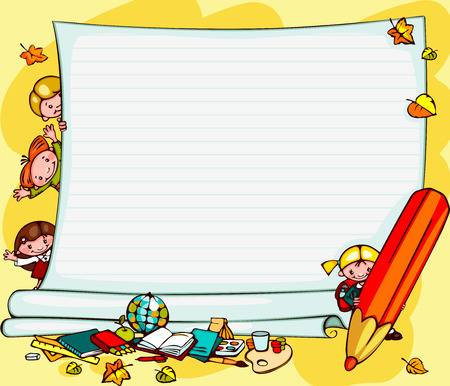 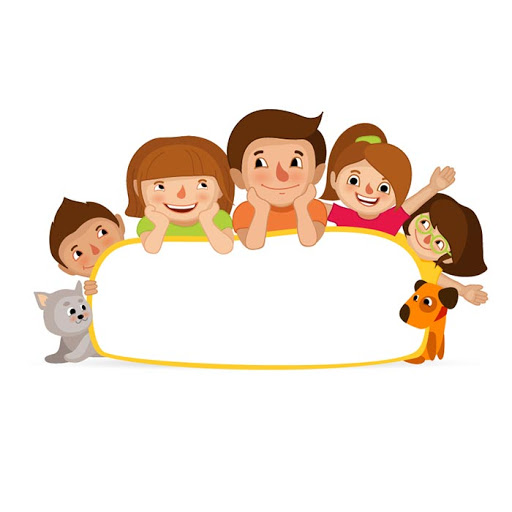 Bài 1: Tự hào về truyền thống quê hương
IV.
 Vận dụng
HOẠT ĐỘNG DỰ ÁN
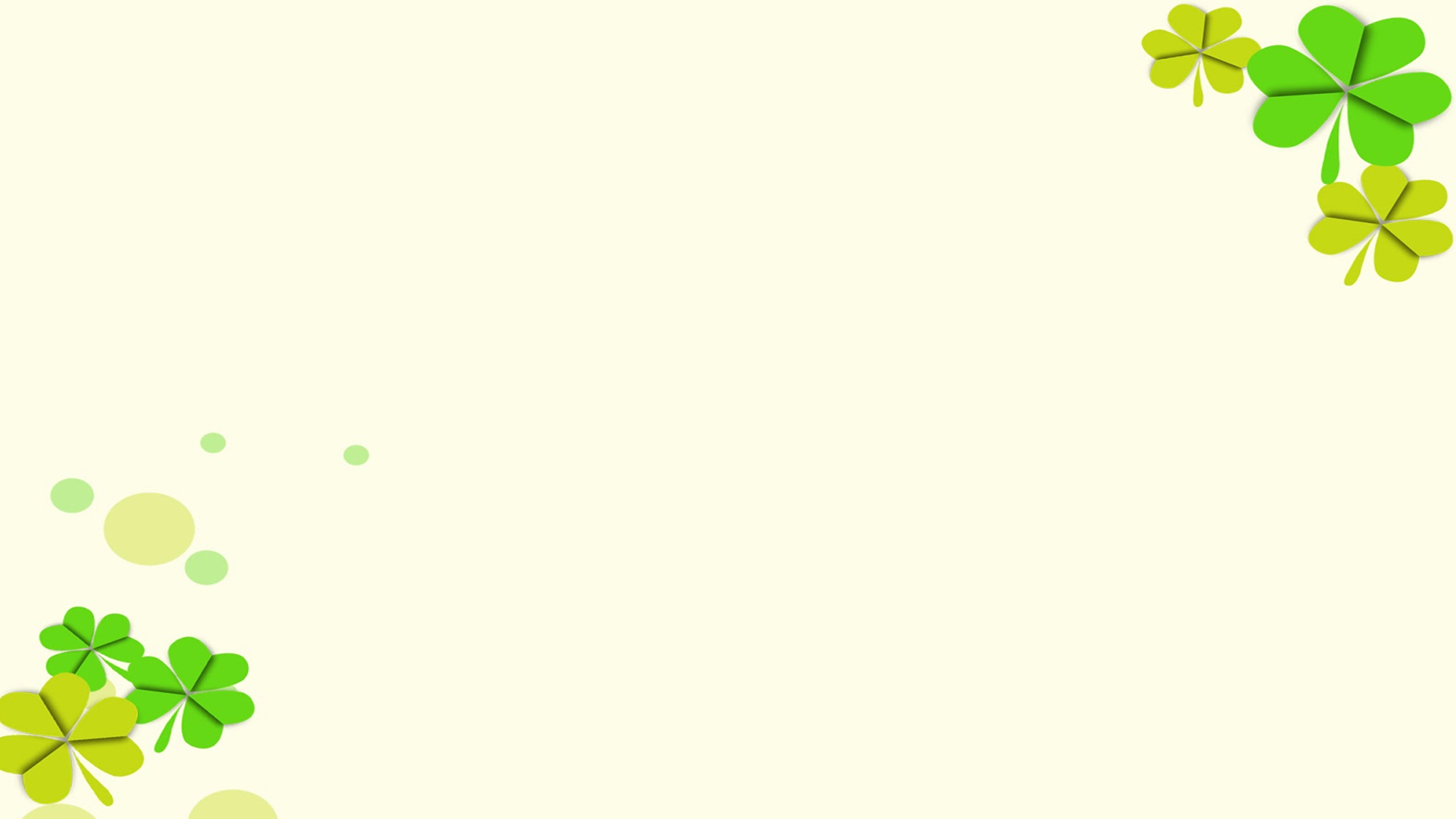 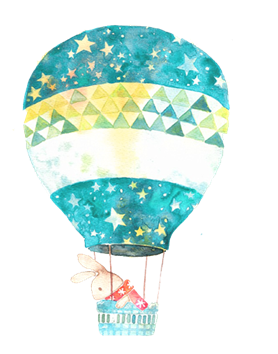 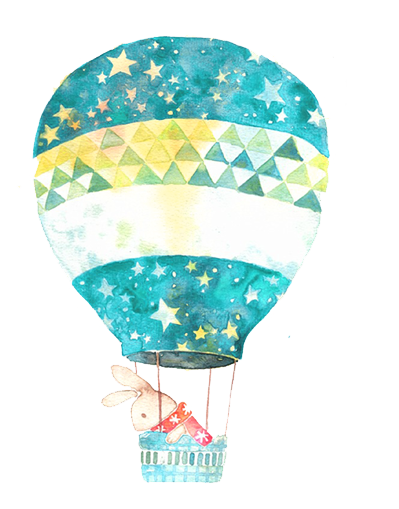 1. Em hãy viết một thông điệp thể hiện niềm tự hào về truyền thống tốt đẹp của quê hương em và chia sẻ trước lớp.
2 Em hãy cùng bạn thiết kế tập san về chủ đề " Tự hào truyền thống quê hương".
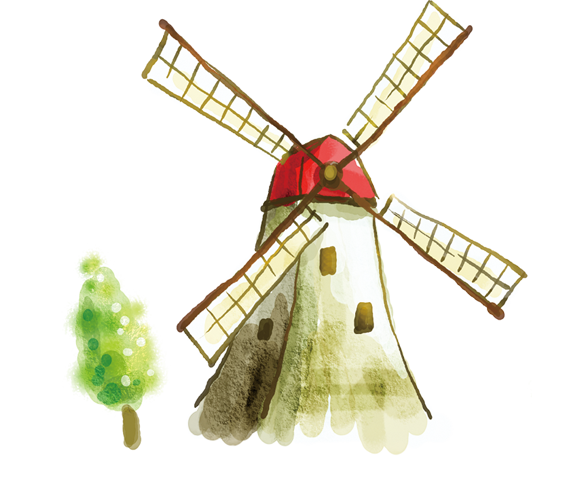 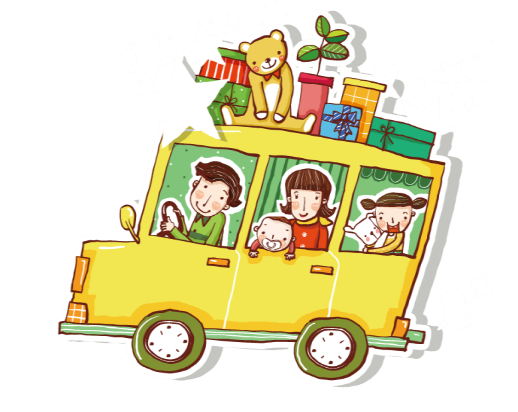